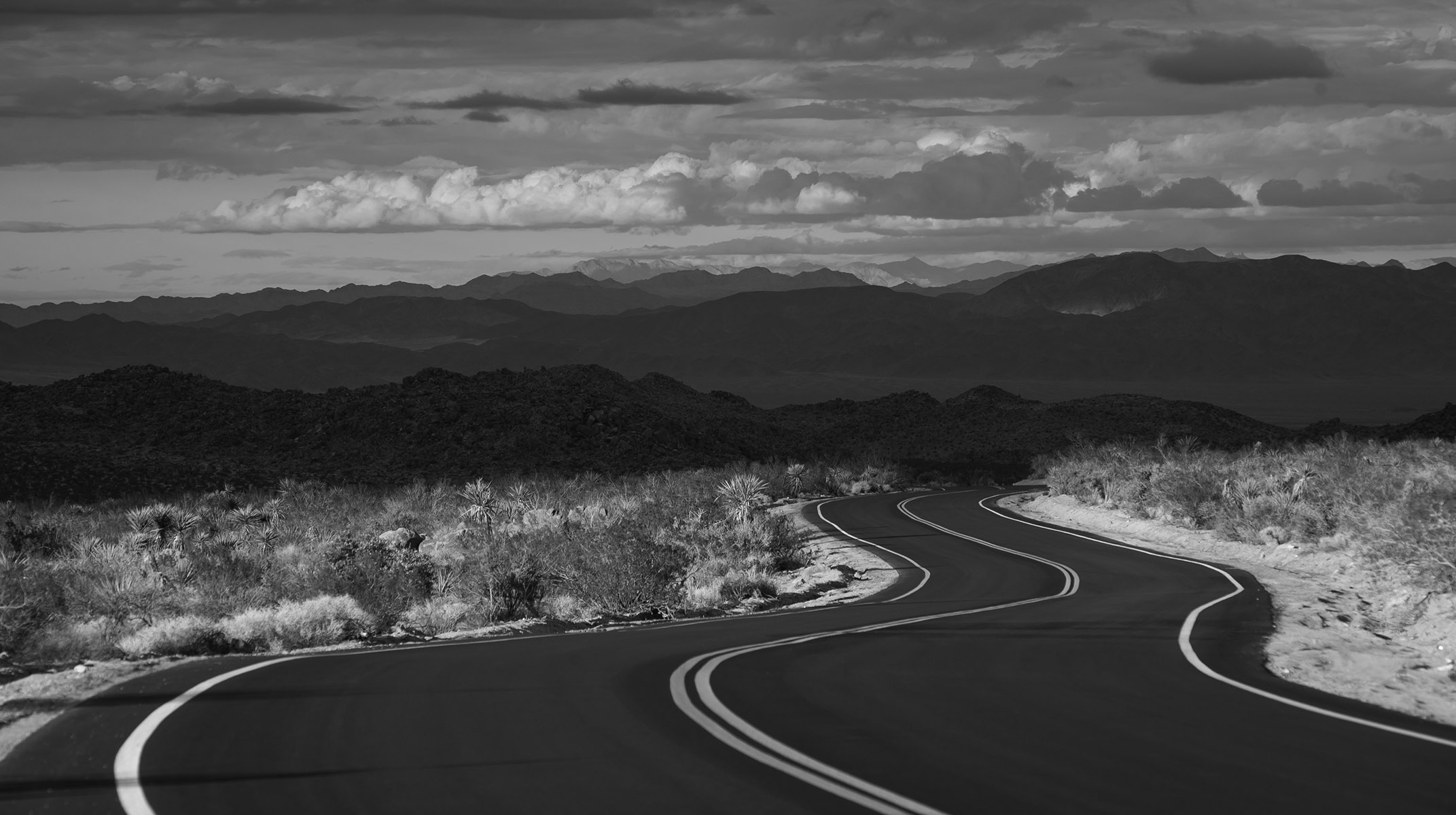 Outline
Architecture overview
How the code is organized
Accounts and Auth
Running an app
Build, tests, and deployment
Monitoring, alerting, logging
VPN and SSH
The Reference Architecture includes two sample apps:

sample-app-frontend
sample-app-backend
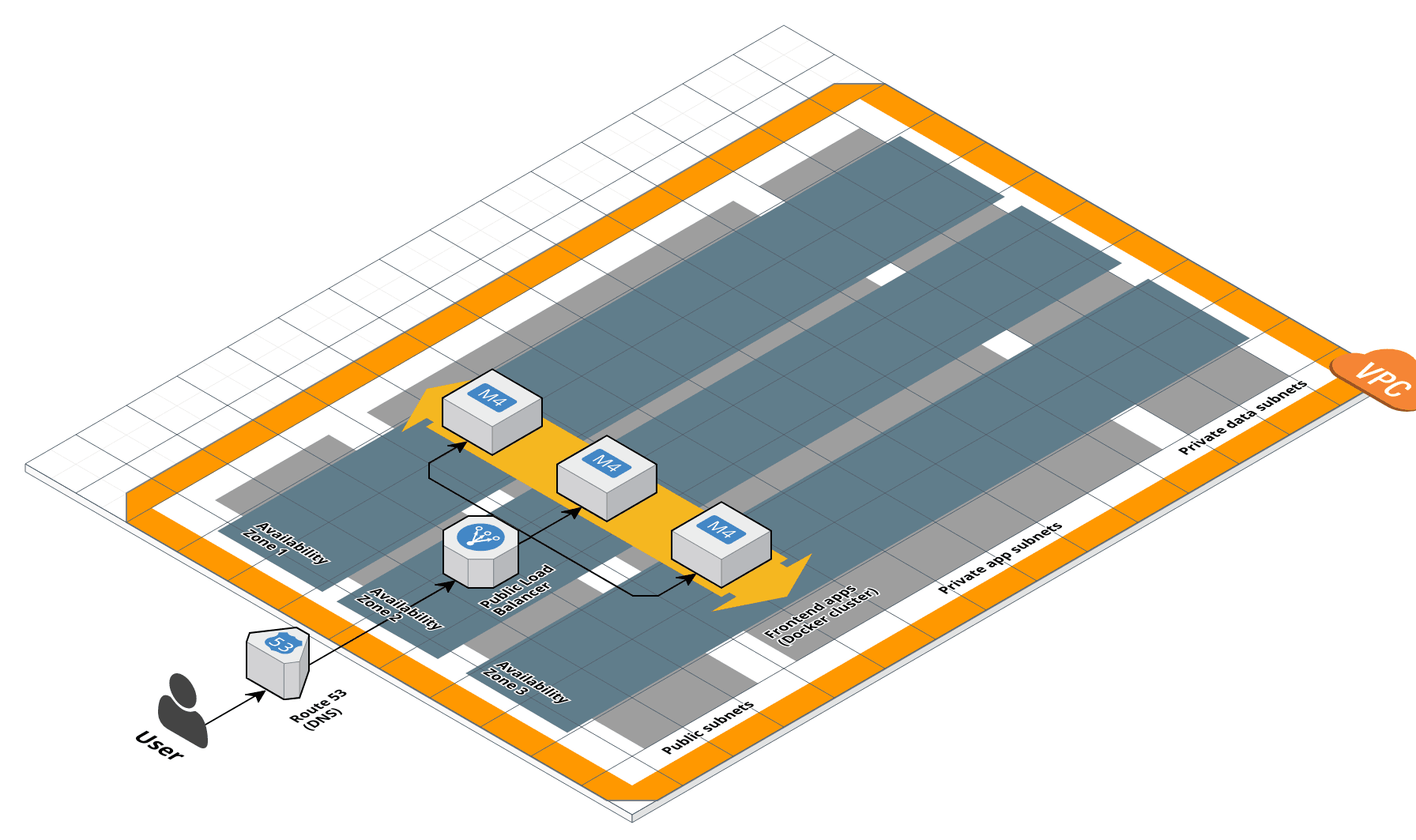 The frontend is an example of a user-facing app (e.g., returns HTML)
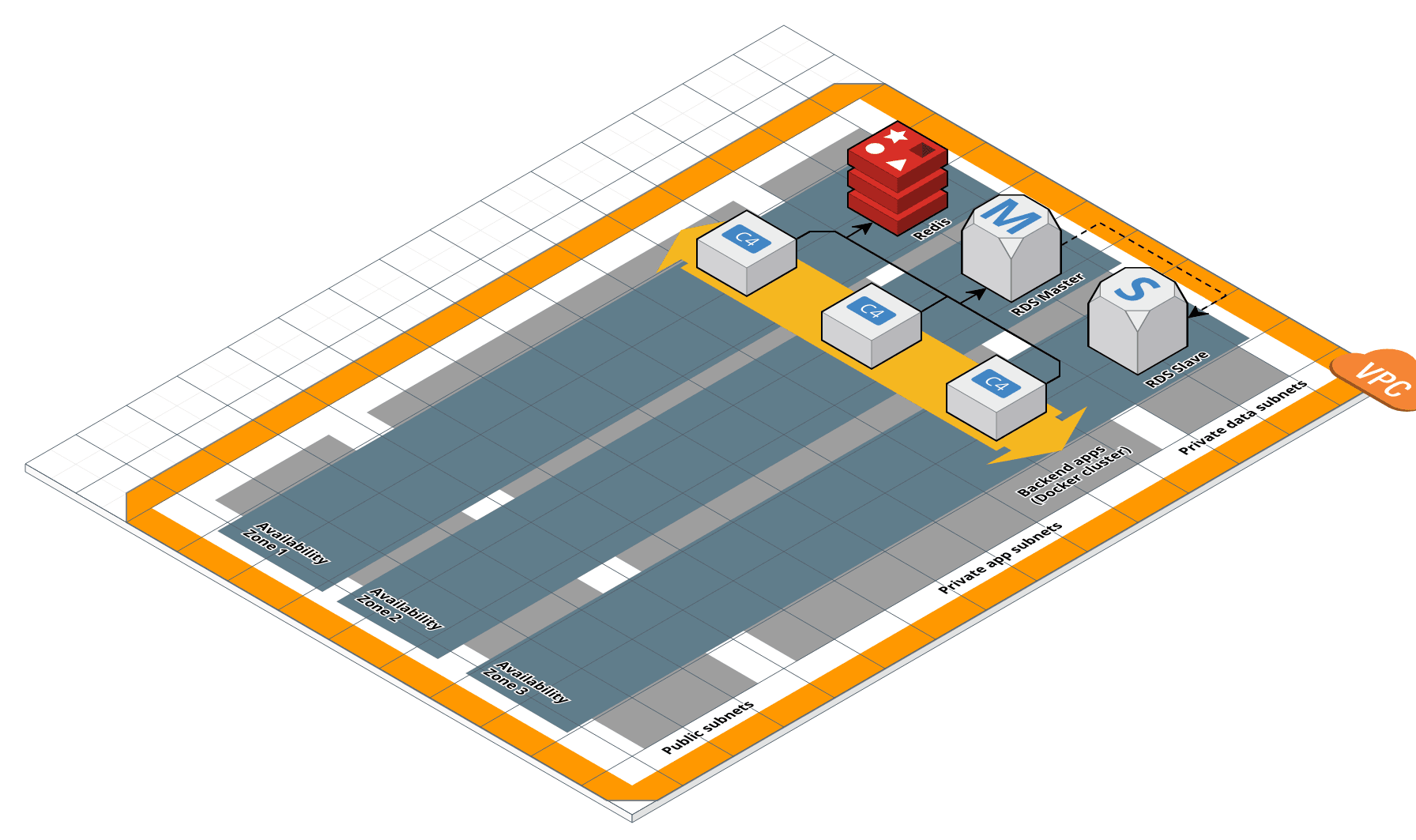 The backend is an example of an app that talks to the data stores
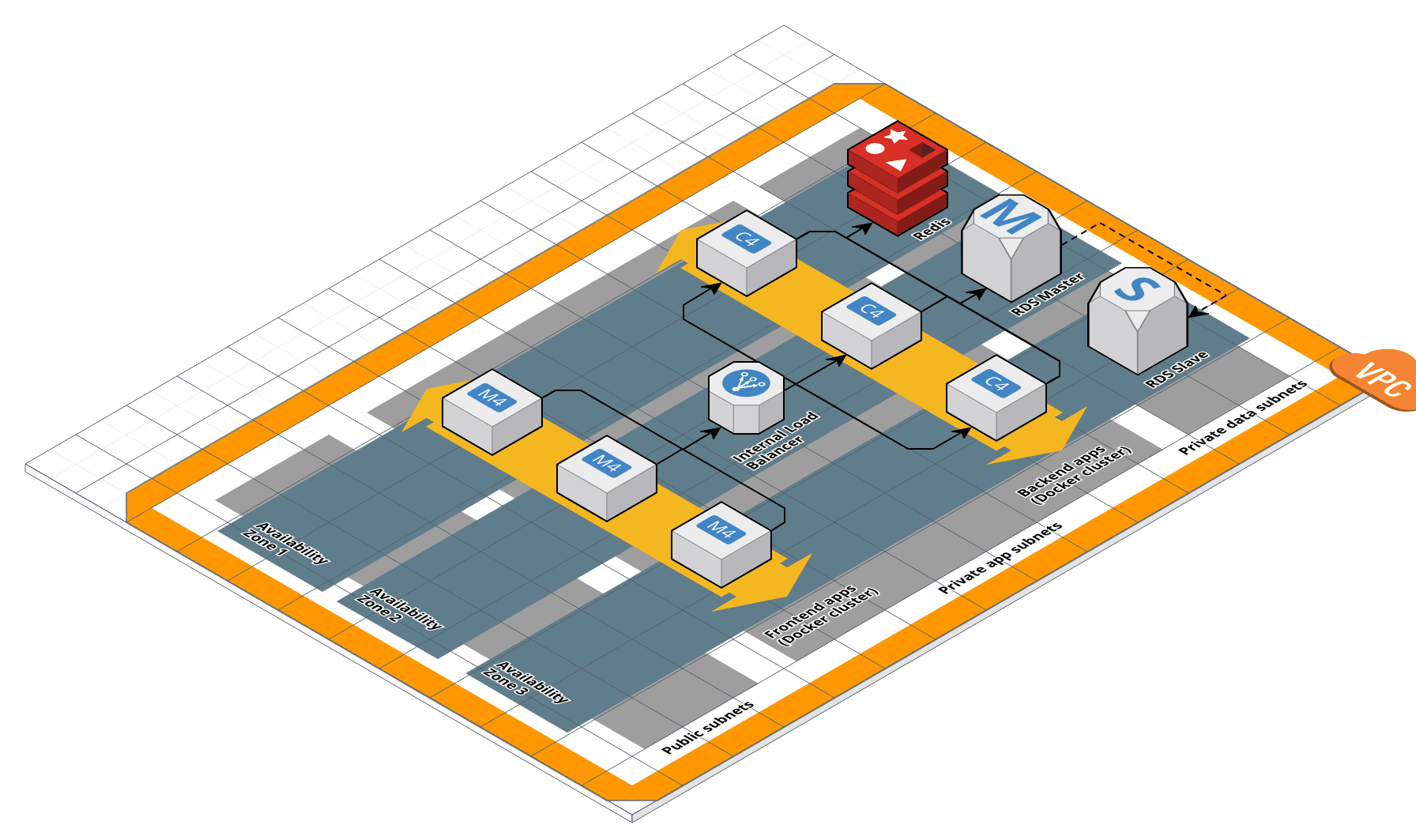 Reminder: the frontend can talk to the backend via an internal load balancer
The apps show patterns you may want to follow:
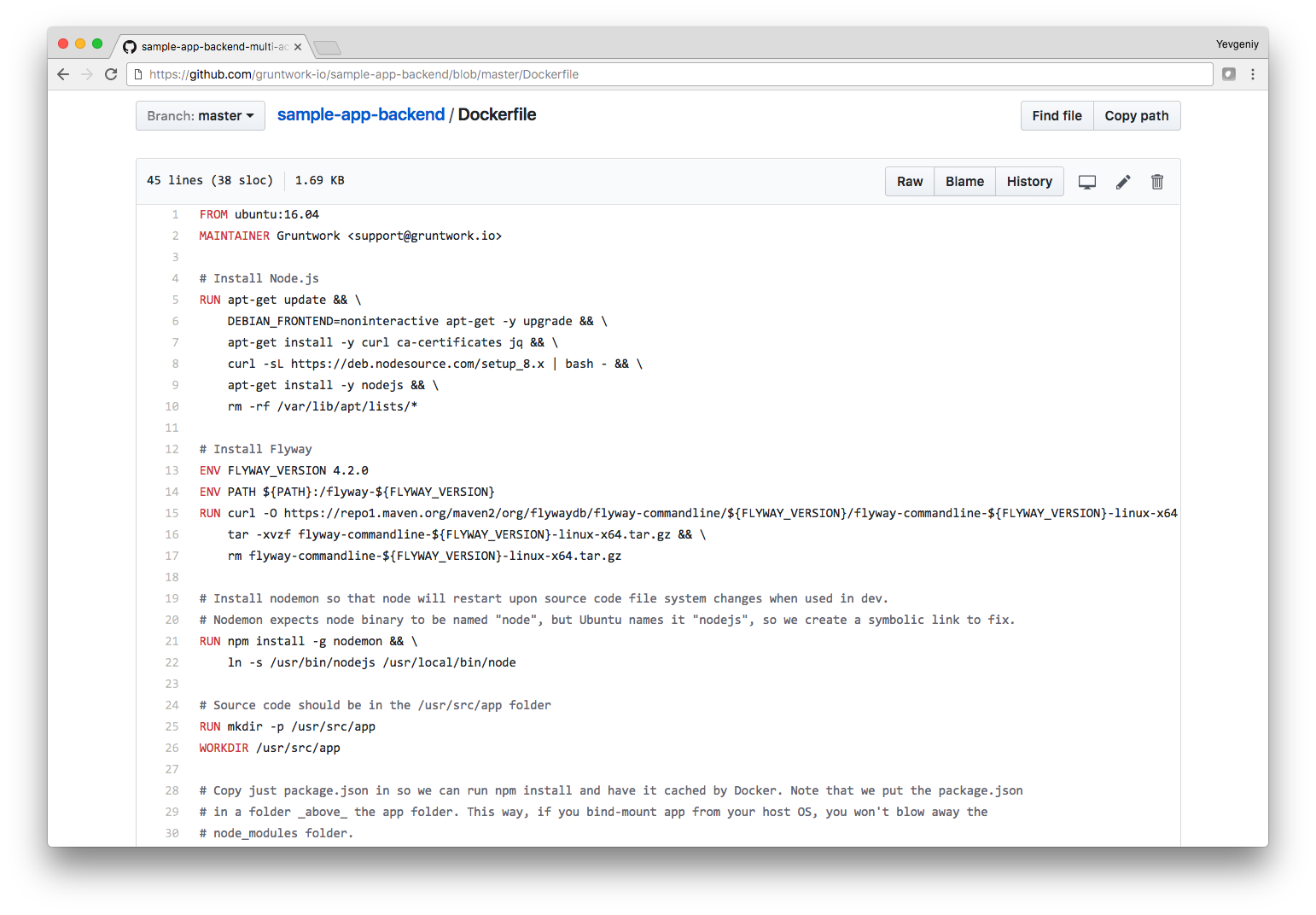 How to create a Dockerfile to package your app as a Docker container
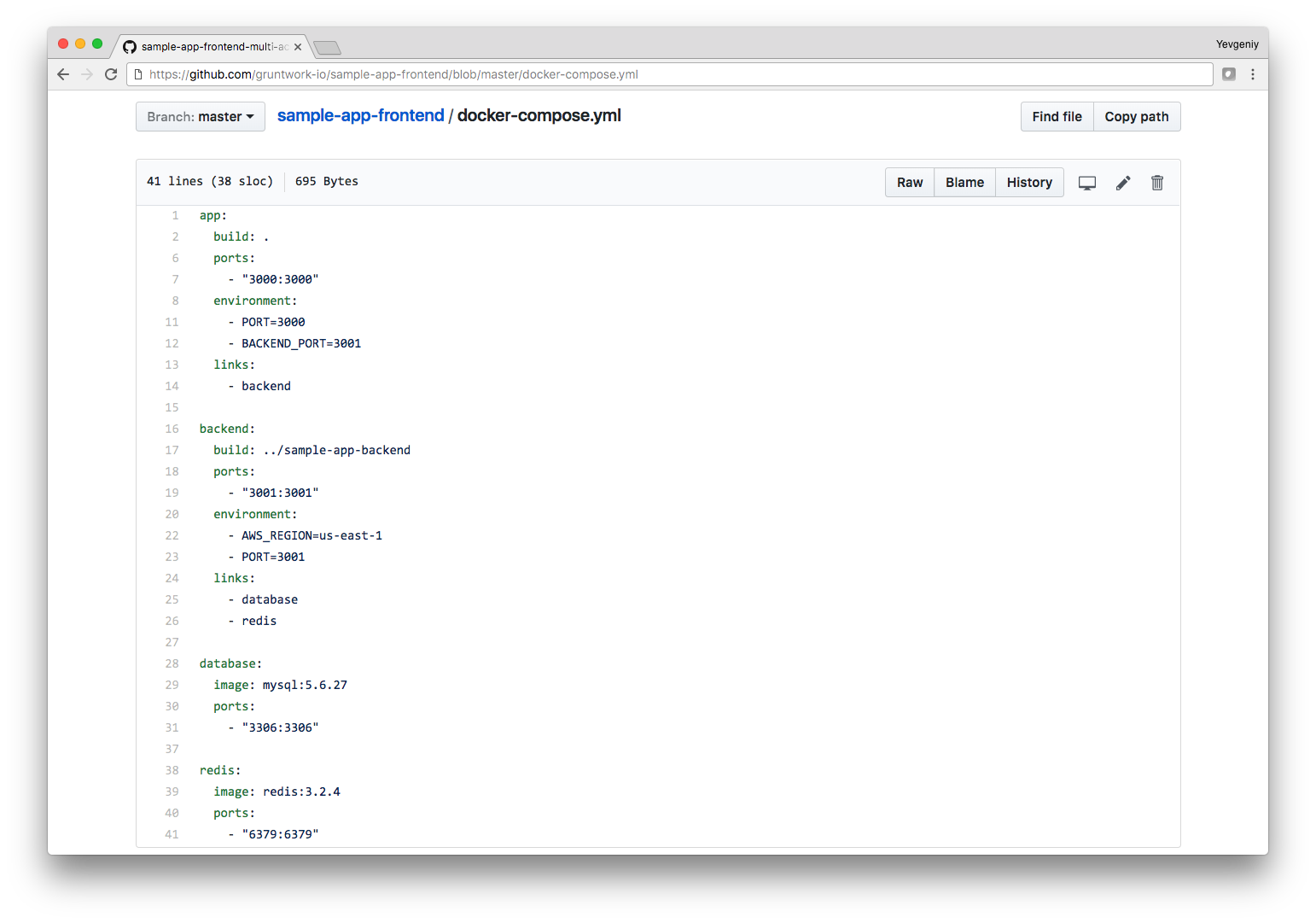 How to configure docker-compose.yml to run all apps and data stores with one command
Let’s run sample-app-frontend:
> git clone git@github.com:gruntwork-io/sample-app-frontend
First, git clone the repo (adjust Git URL to your own!)
> cd sample-app-frontend
> docker-compose up
Next, run docker-compose up to launch the whole stack
> cd sample-app-frontend
> docker-compose up
Building app
Step 1/14 : FROM ubuntu:16.04
 ---> dd6f76d9cc90
Step 2/14 : MAINTAINER Gruntwork <support@gruntwork.io>
 ---> Using cache
 ---> 9479e24c5b8c
[…]
Docker images will download/build as necessary
> cd sample-app-frontend
> docker-compose up

[…]

app_1   | [nodemon] starting `node /usr/src/app/app/server.js`
app_1   | Server running at http://0.0.0.0:3000
After a little while, server will be running
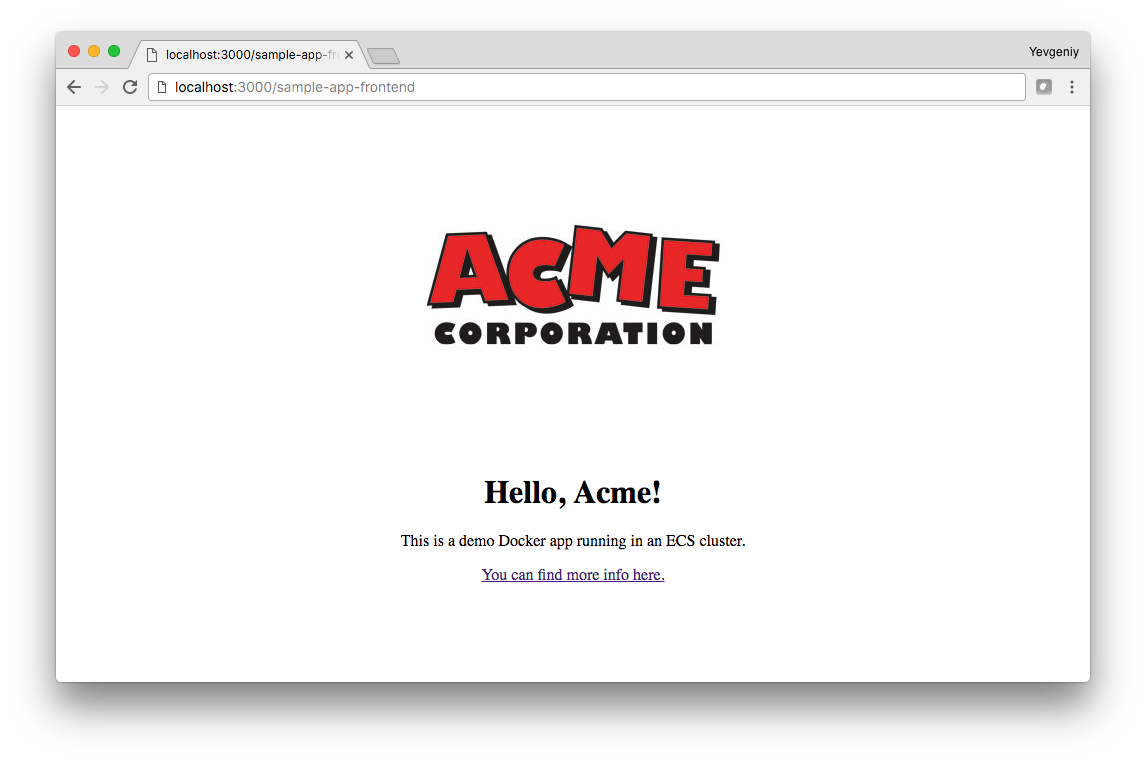 To test the frontend, open: 
http://localhost:3000/sample-app-frontend
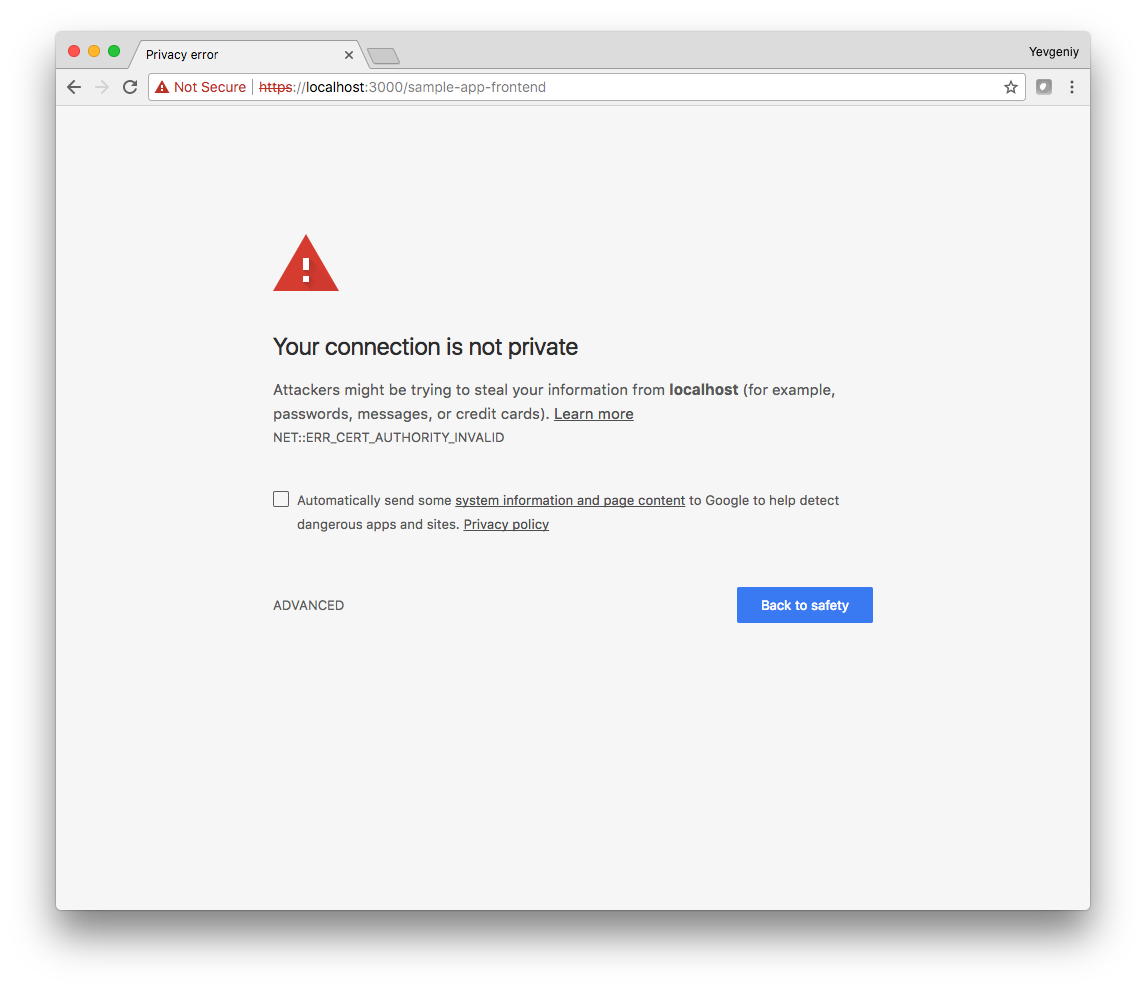 Note, if you are using end-to-end TLS, open: 
https://localhost:3000/sample-app-frontend
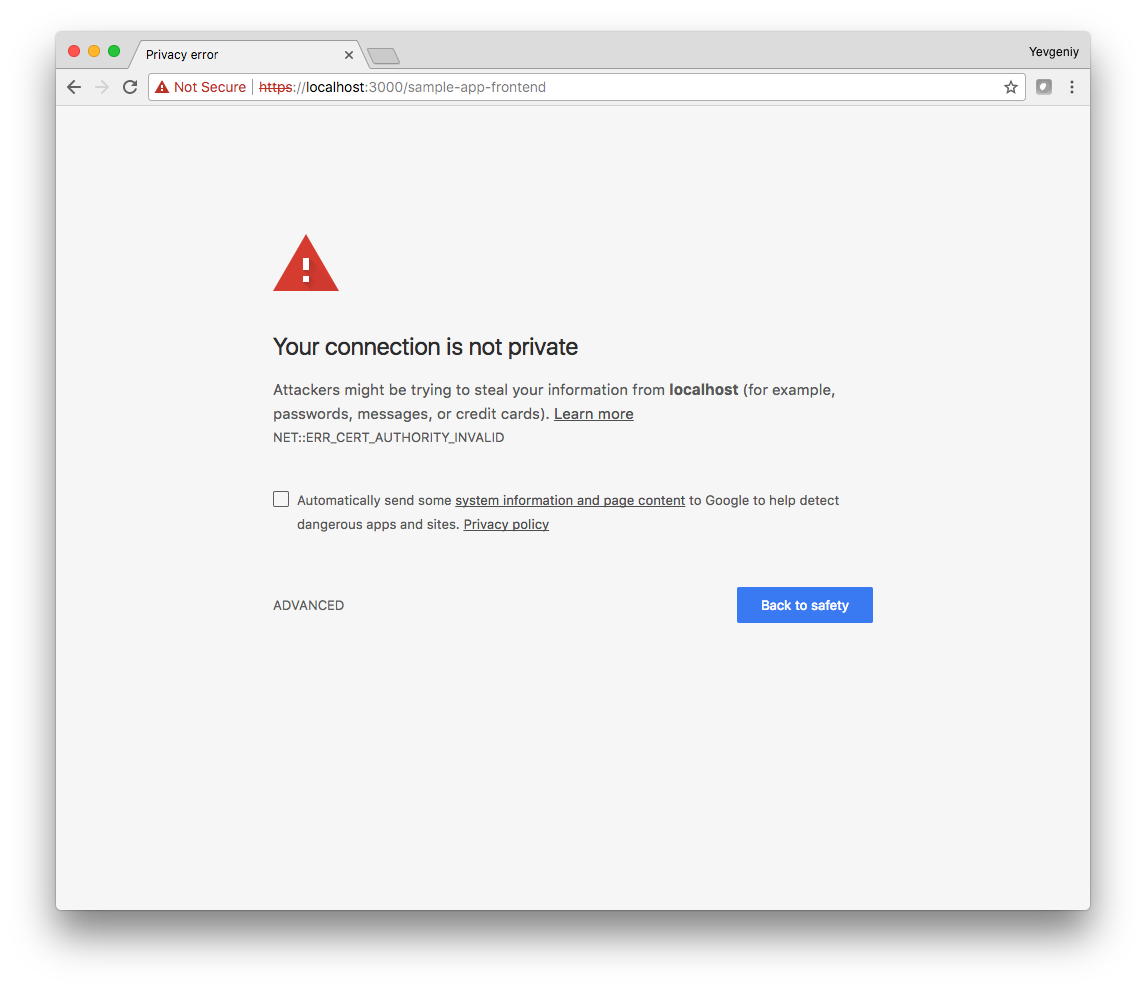 Don’t panic! This is a normal warning for self-signed TLS certs. Click “Advanced.”
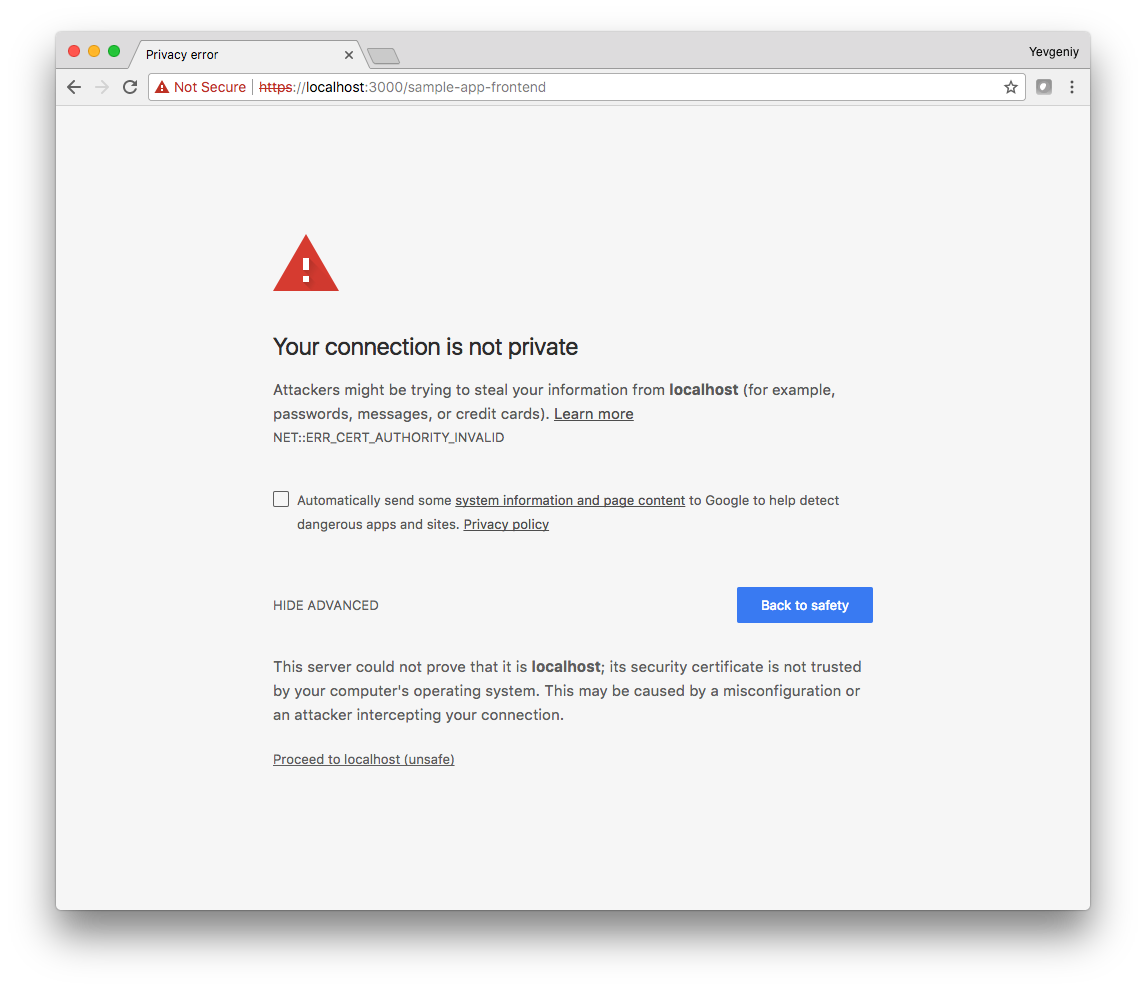 Click “Proceed to localhost (unsafe)”
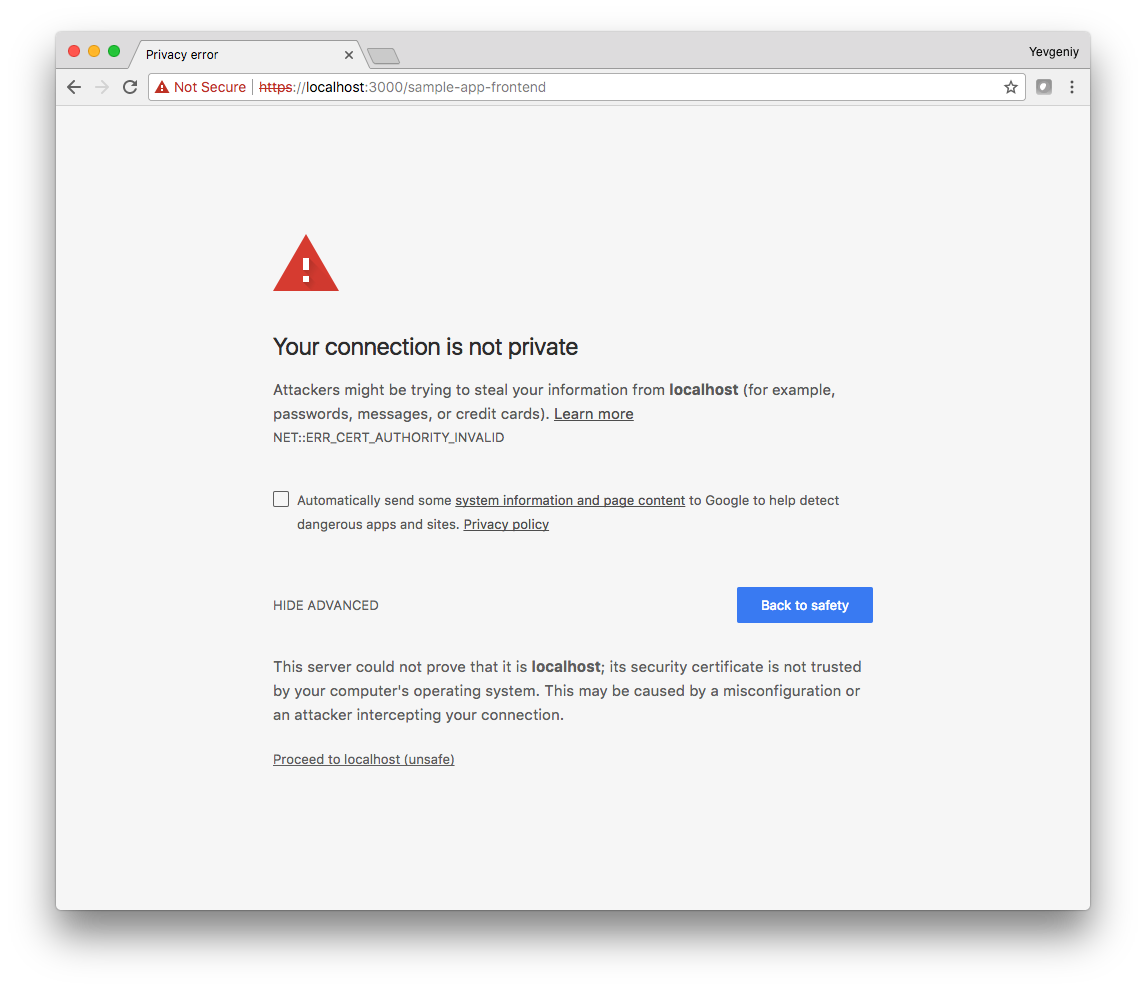 Click “Proceed to localhost (unsafe)”
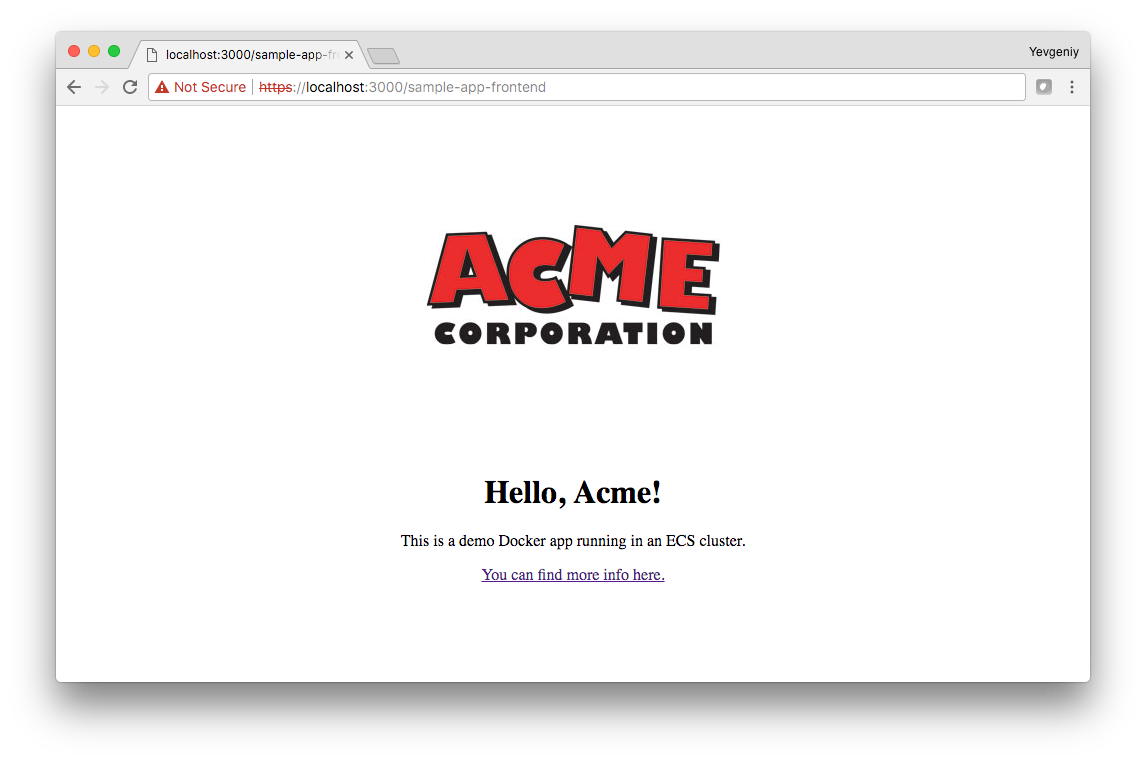 Now it’ll work normally
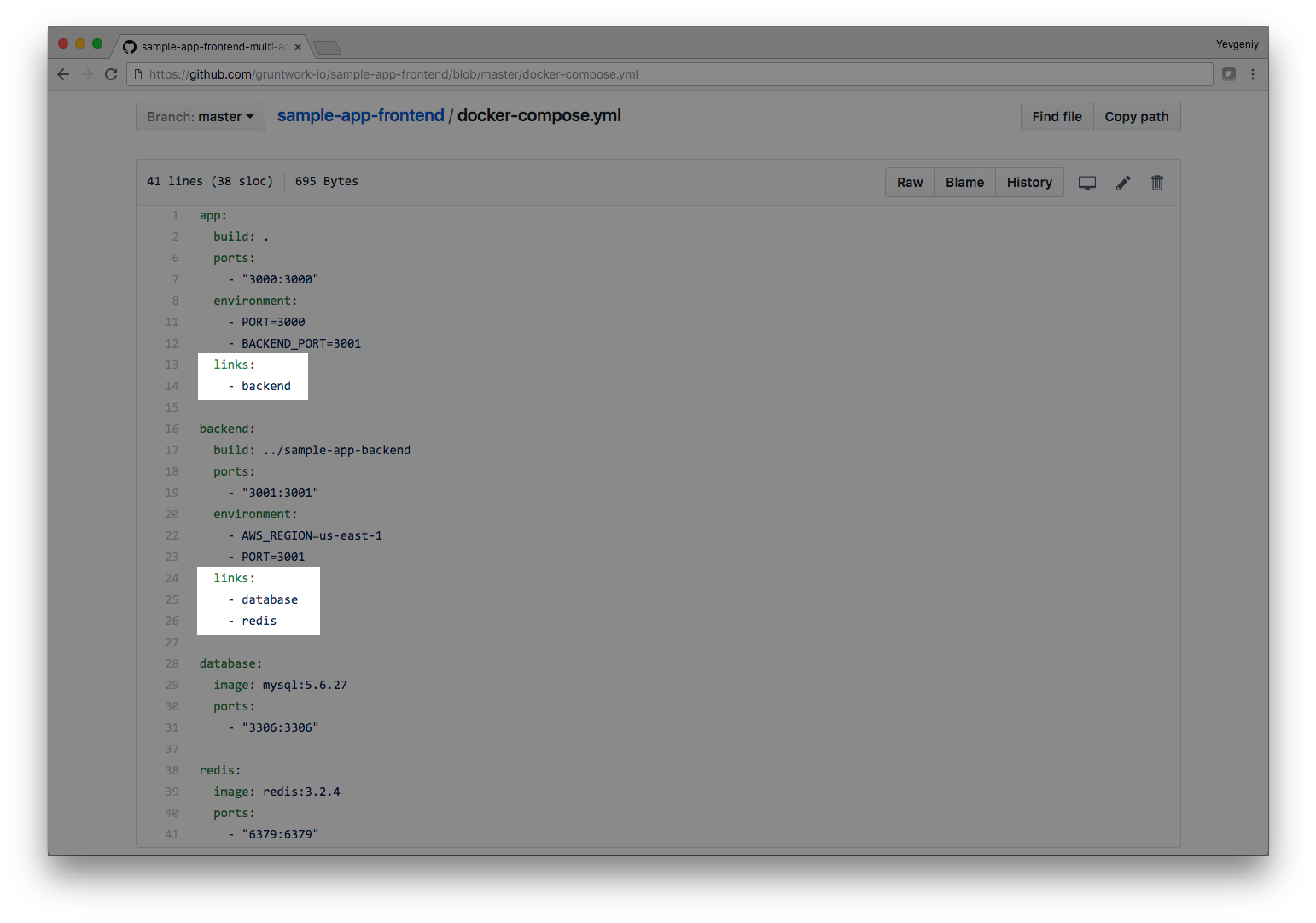 In docker-compose.yml, we use links to make the containers depend on each other
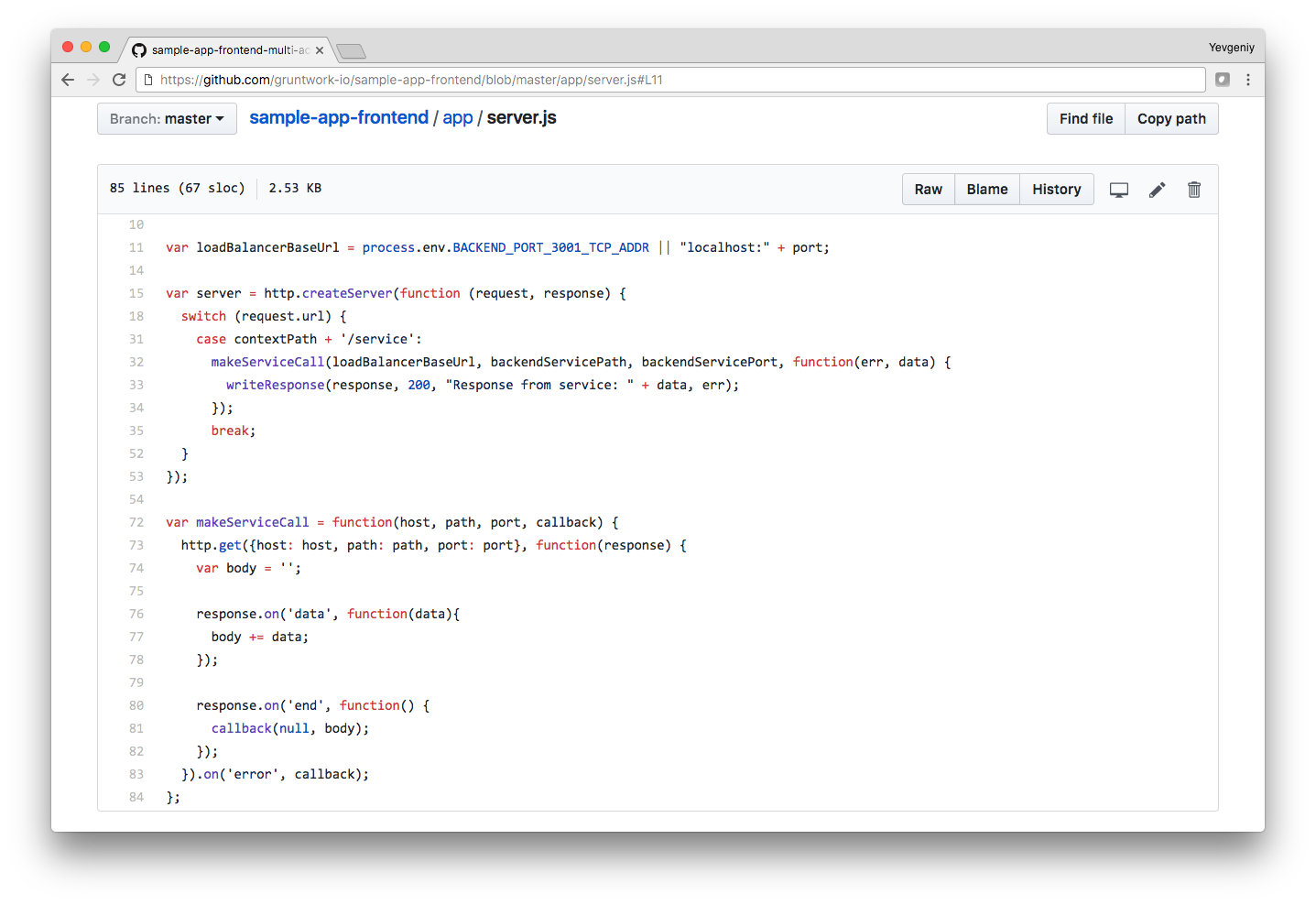 This allows the frontend to talk to the backend via a URL in an environment variable
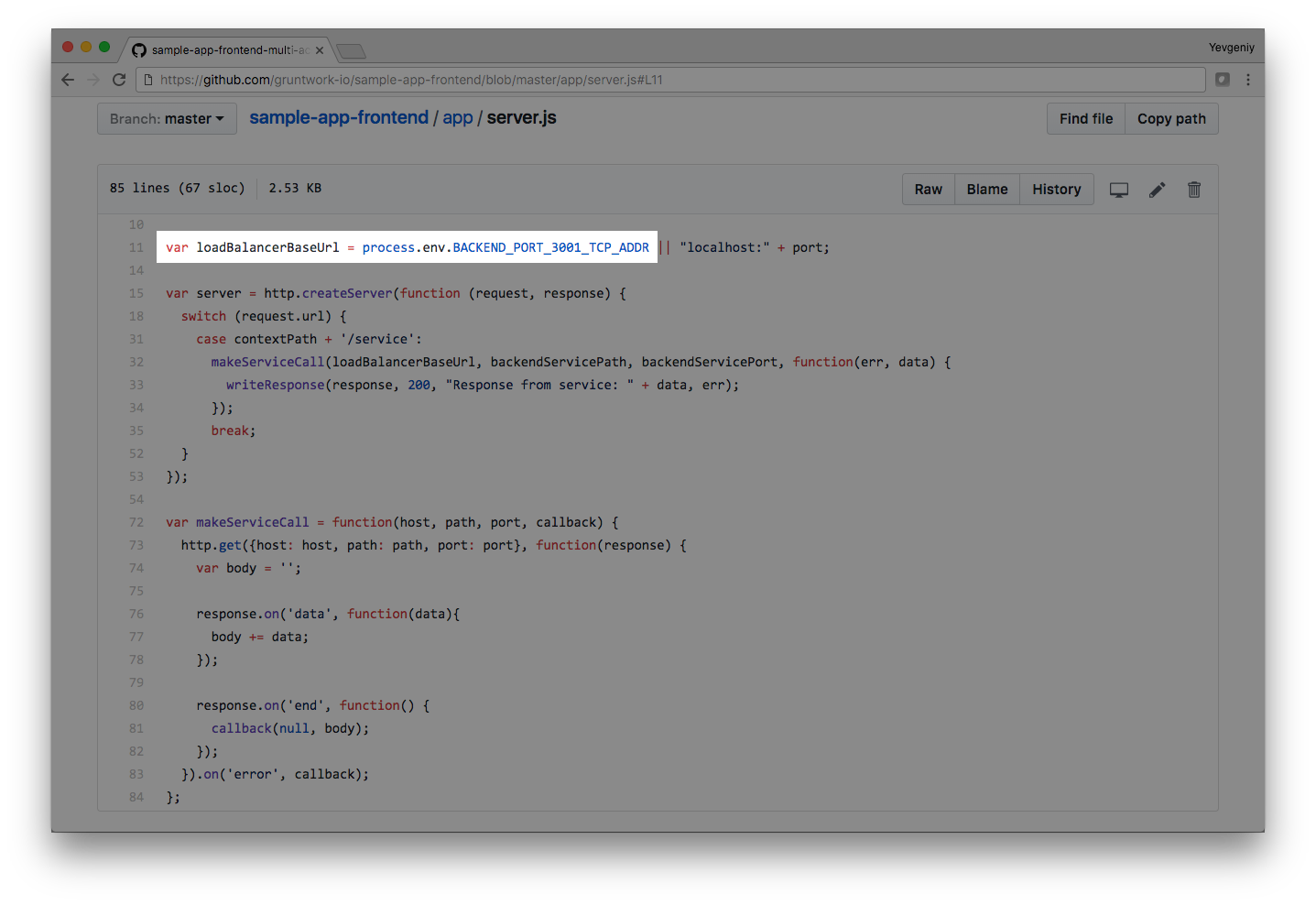 In dev, Docker Compose sets the environment variable. In prod, we set it using Terraform!
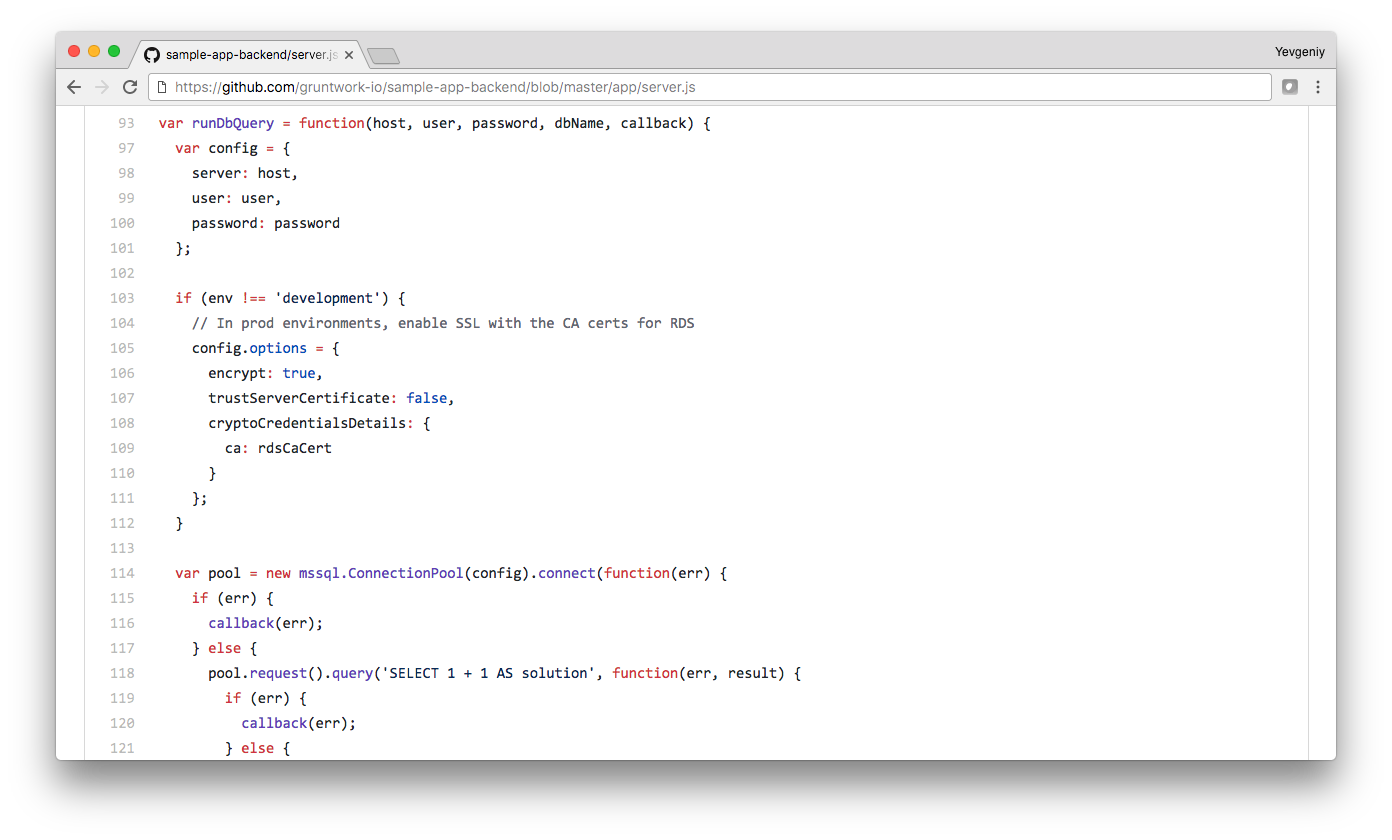 We use the same strategy to allow the backend to talk to the the DB, Redis, etc.
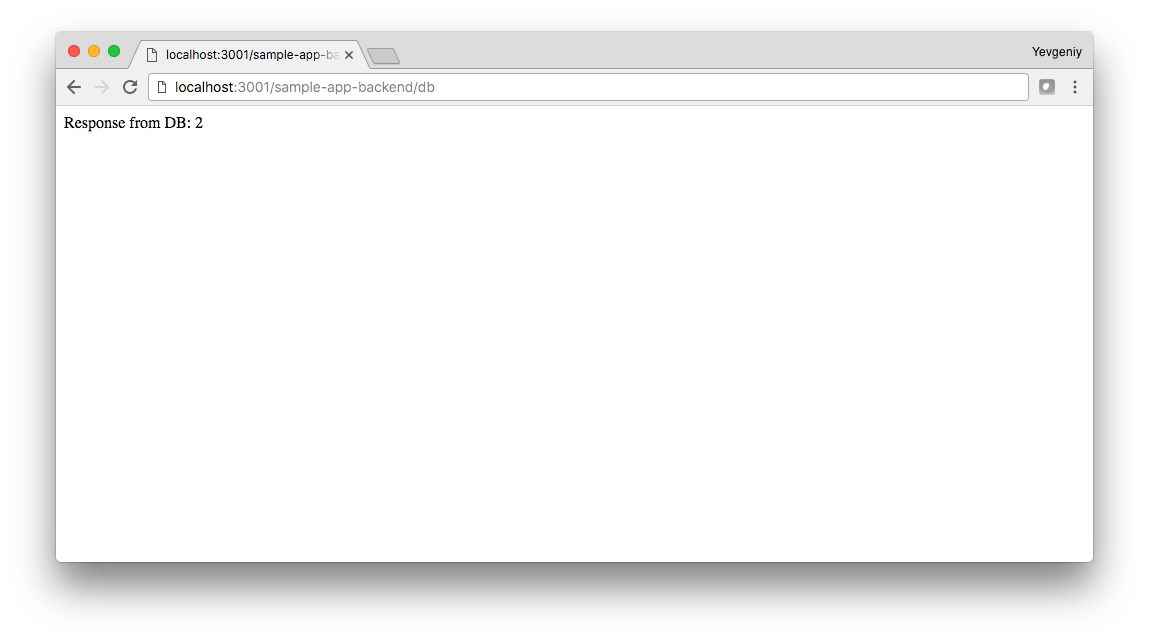 To test the backend + DB, open: 
http://localhost:3001/sample-app-backend/db
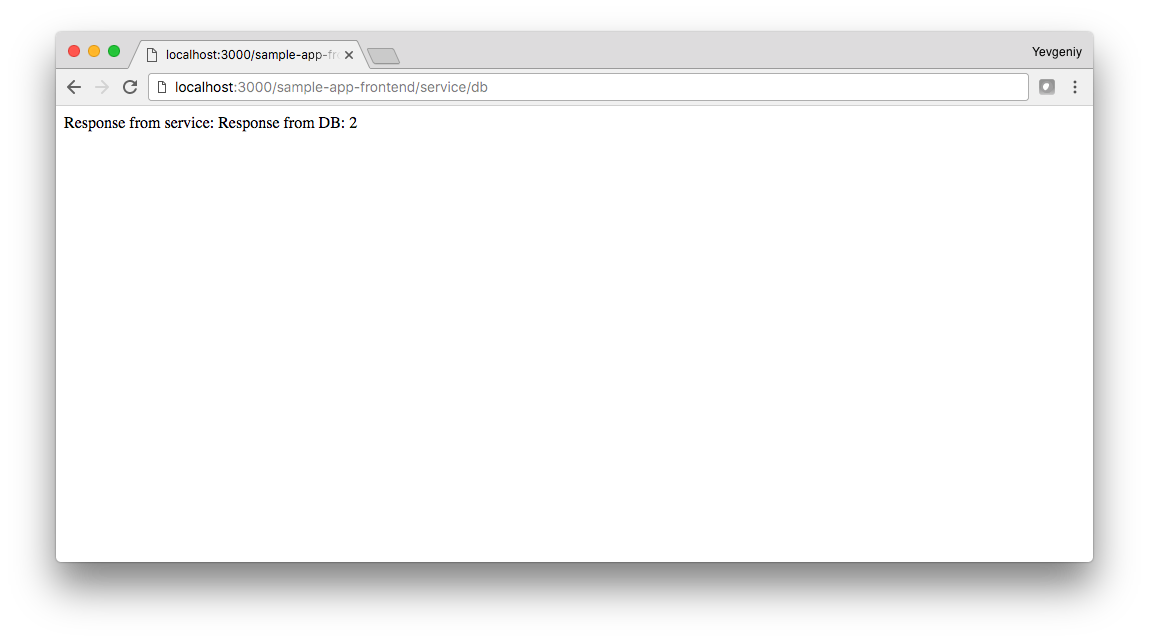 To test the frontend can talk to the backend: 
http://localhost:3000/sample-app-frontend/service/db
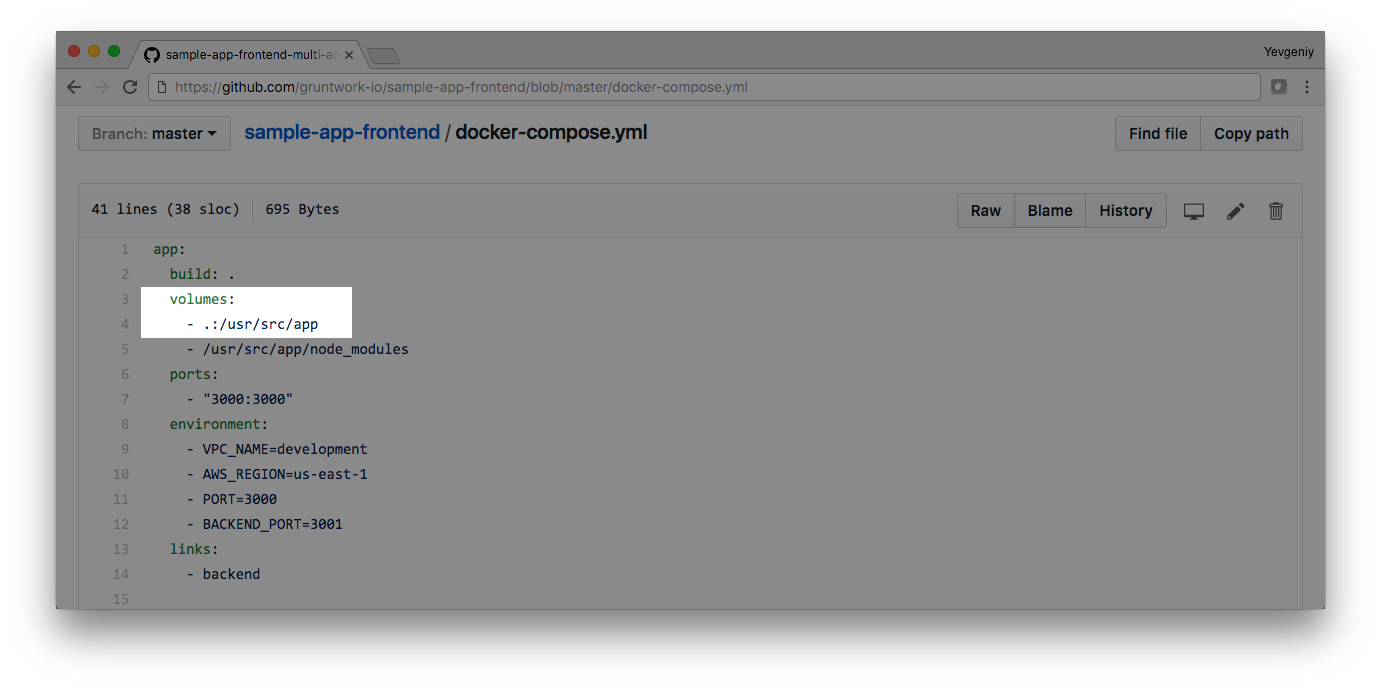 In docker-compose.yml, we also bind-mount your local folder so you can have hot reload!
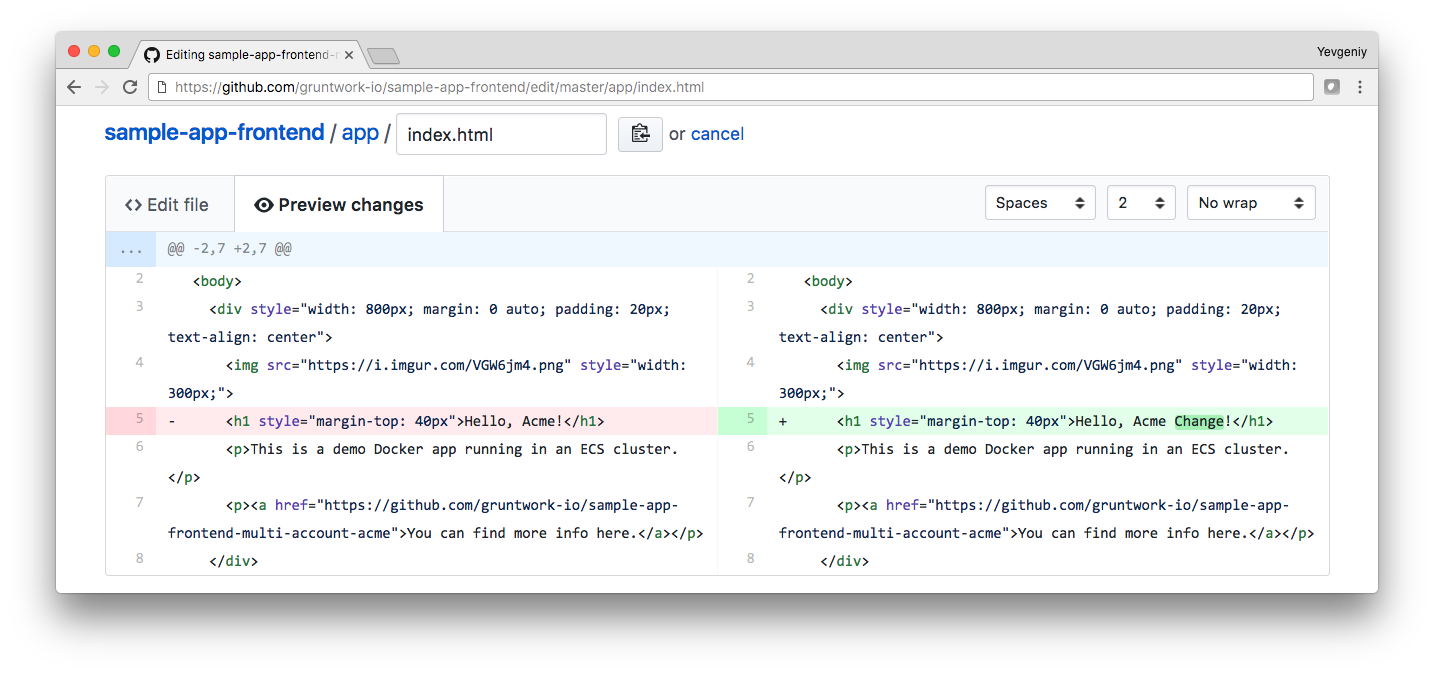 All you do is make a change to the code…
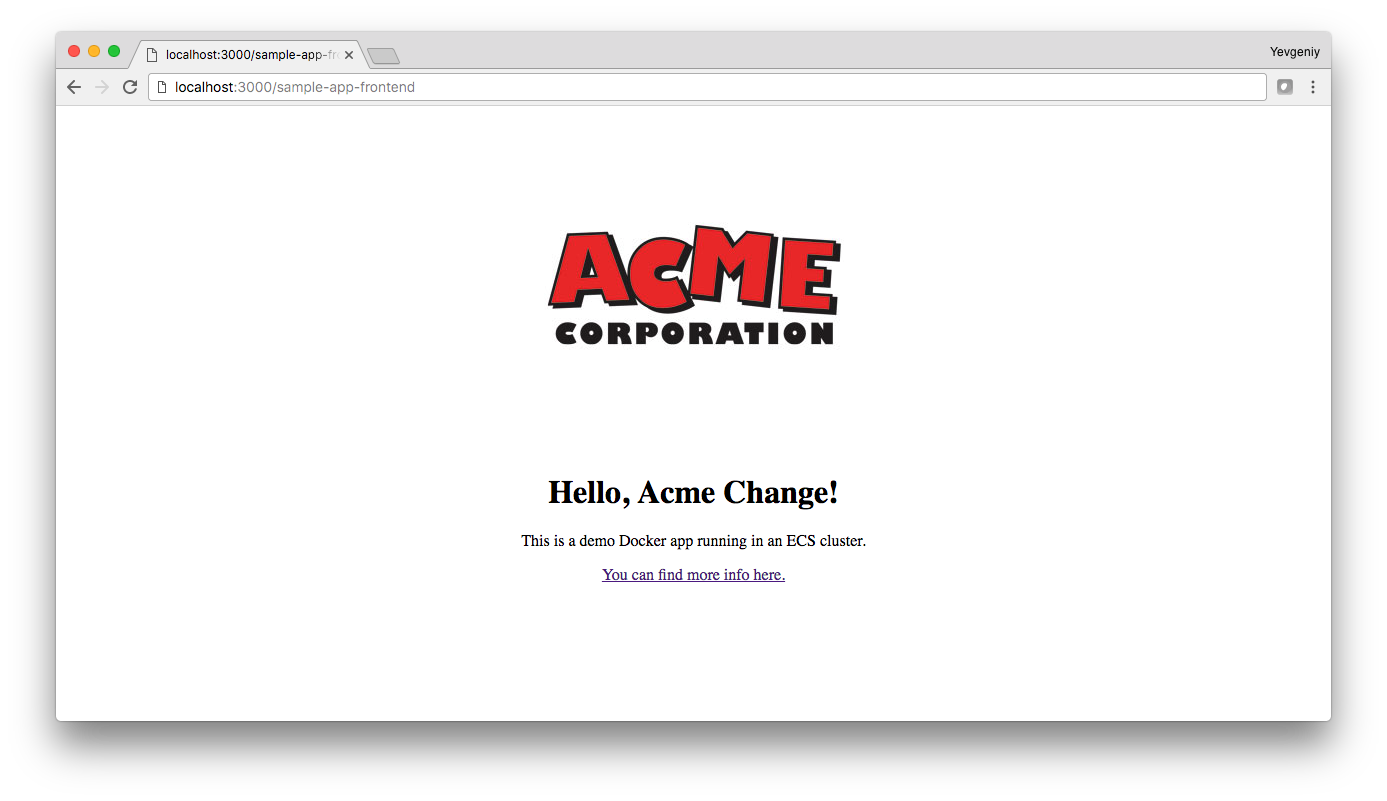 And when you refresh the page, the change will be immediately visible!
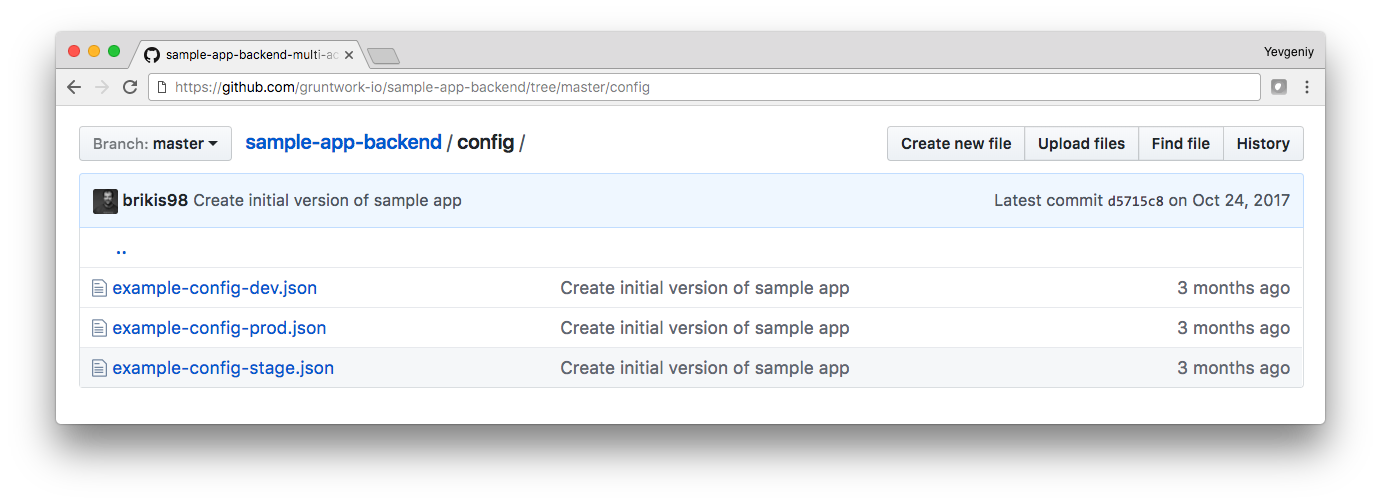 The sample apps show an example of how to handle configs in multiple environments
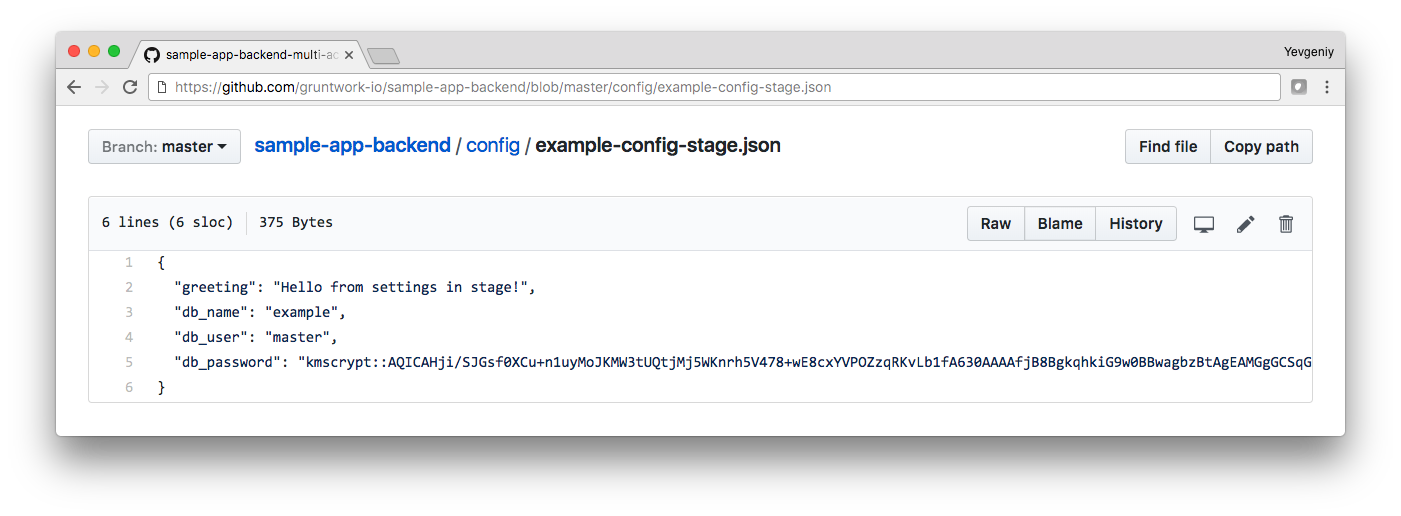 And how to securely store secrets (e.g., database passwords) in your config
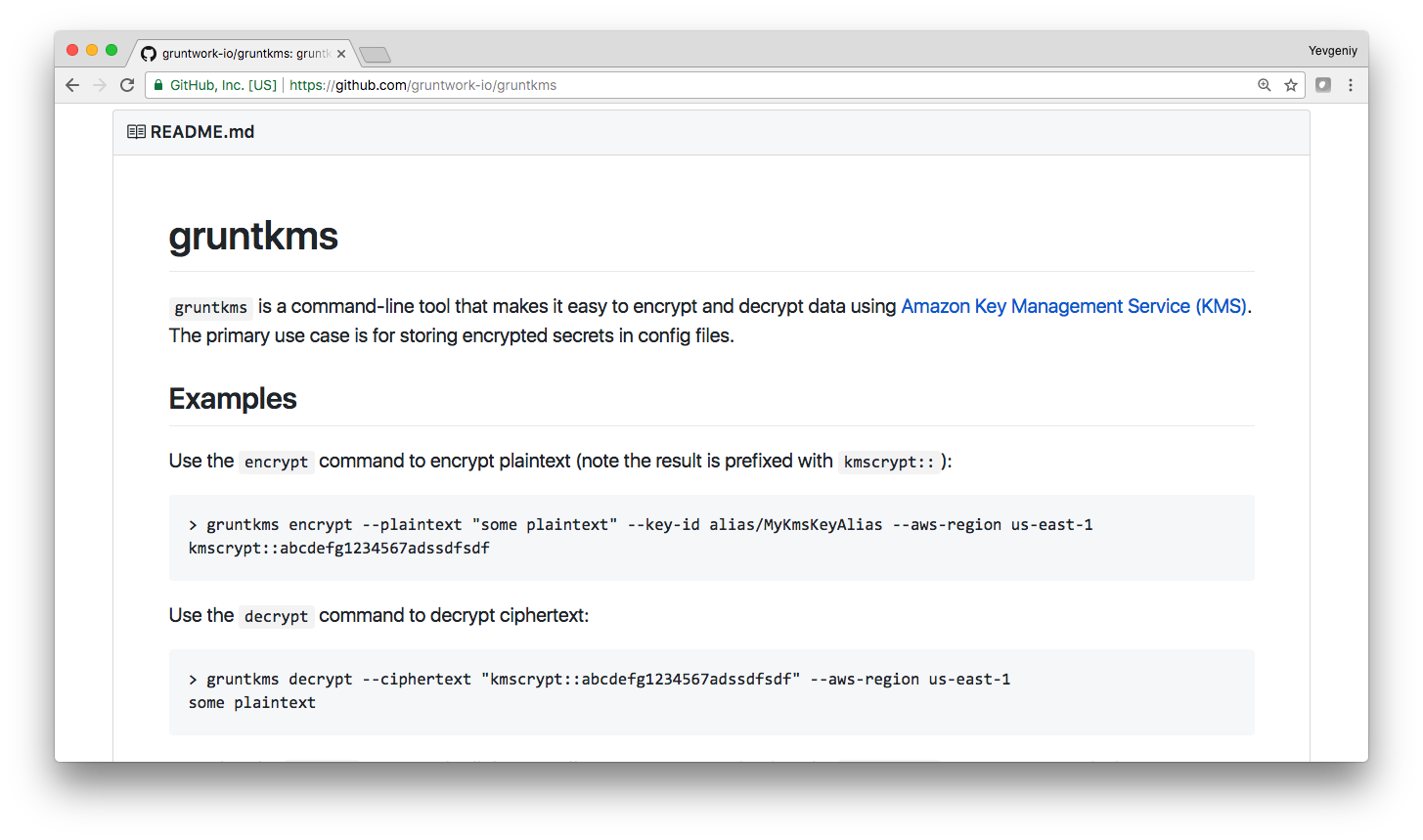 The easiest way to encrypt a new secret is to install gruntkms
> export AWS_ACCESS_KEY_ID=AKIAIOSFODNN7EXAMPLE
> export AWS_SECRET_ACCESS_KEY=wJalrXUtnFEMI/K7MDENG

> gruntkms encrypt \
  --key-id alias/cmk-dev \
  --aws-region us-west-2 \
  --plaintext my-secret

kmscrypt::AQICAHji/SJGsf0XCu+n1uyMoJKMW3tUQtjMj5WKnrh5V478
To encrypt, authenticate to AWS and run gruntkms encrypt
> export AWS_ACCESS_KEY_ID=AKIAIOSFODNN7EXAMPLE
> export AWS_SECRET_ACCESS_KEY=wJalrXUtnFEMI/K7MDENG

> gruntkms encrypt \
  --key-id alias/cmk-dev \
  --aws-region us-west-2 \
  --plaintext my-secret \
  --role-arn arn:aws:iam::333333333:role/allow-full-access-from-other-accounts
With multi-account, you can assume a role using --role-arn
> export AWS_ACCESS_KEY_ID=AKIAIOSFODNN7EXAMPLE
> export AWS_SECRET_ACCESS_KEY=wJalrXUtnFEMI/K7MDENG

> gruntkms encrypt \
  --key-id alias/cmk-dev \
  --aws-region us-west-2 \
  --plaintext my-secret \
  --role-arn arn:aws:iam::333333333:role/allow-full-access-from-other-accounts
--key-id is the ID of a Customer Master Key (CMK) in KMS
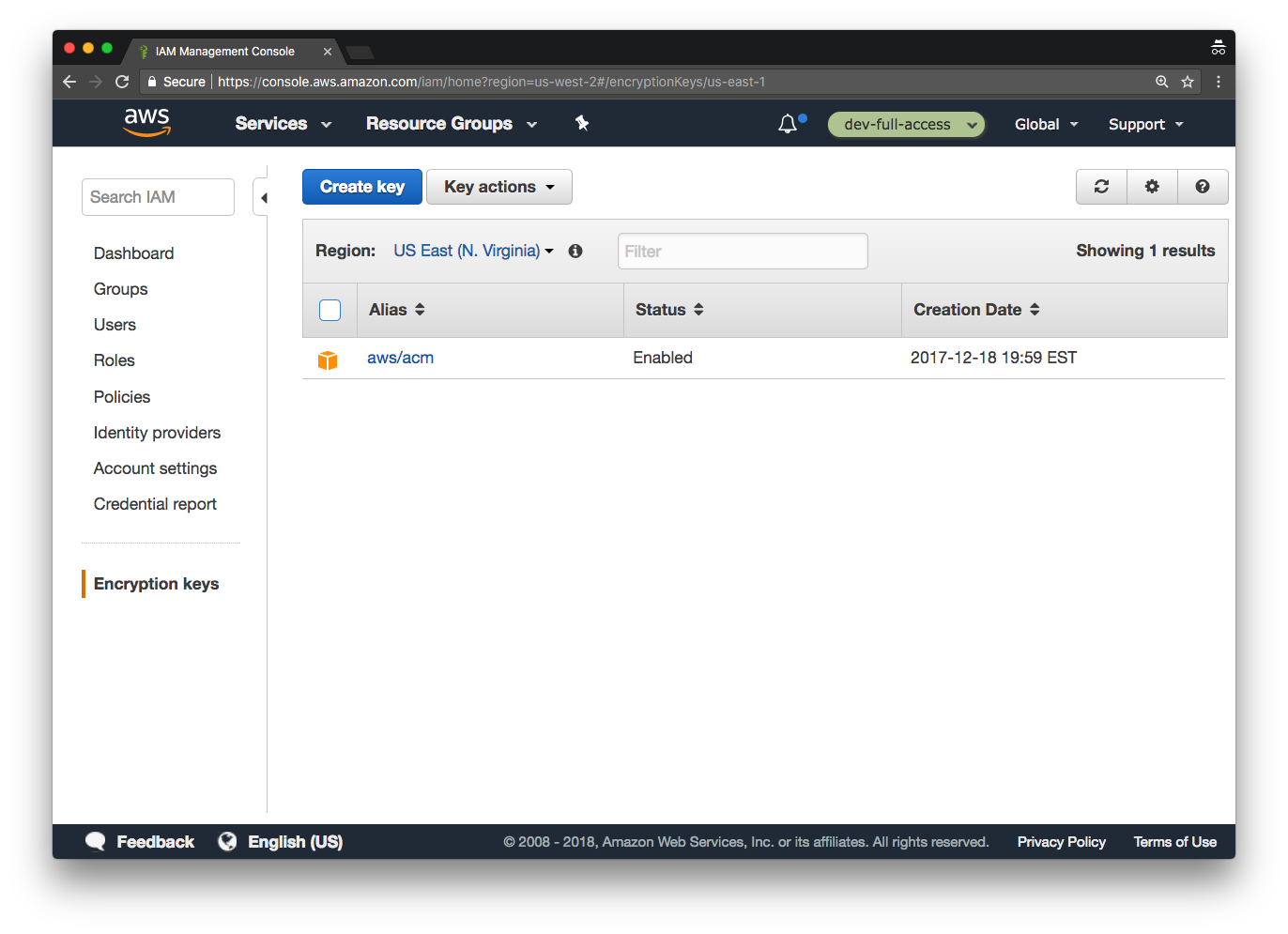 To find the available CMKs, head to the IAM console, and click “Encryption Keys”
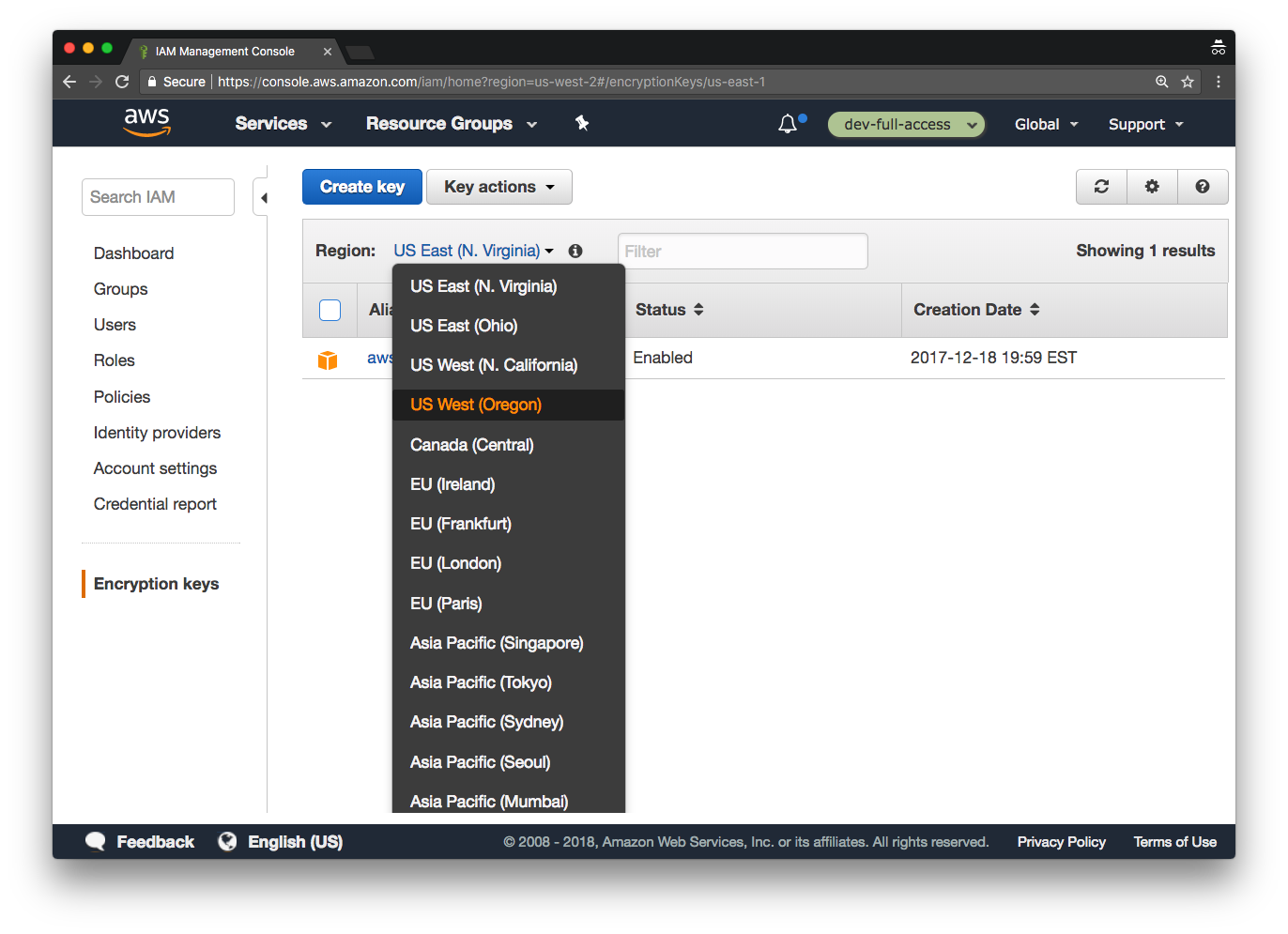 Pick the proper region (the region selector is not in the usual spot!)
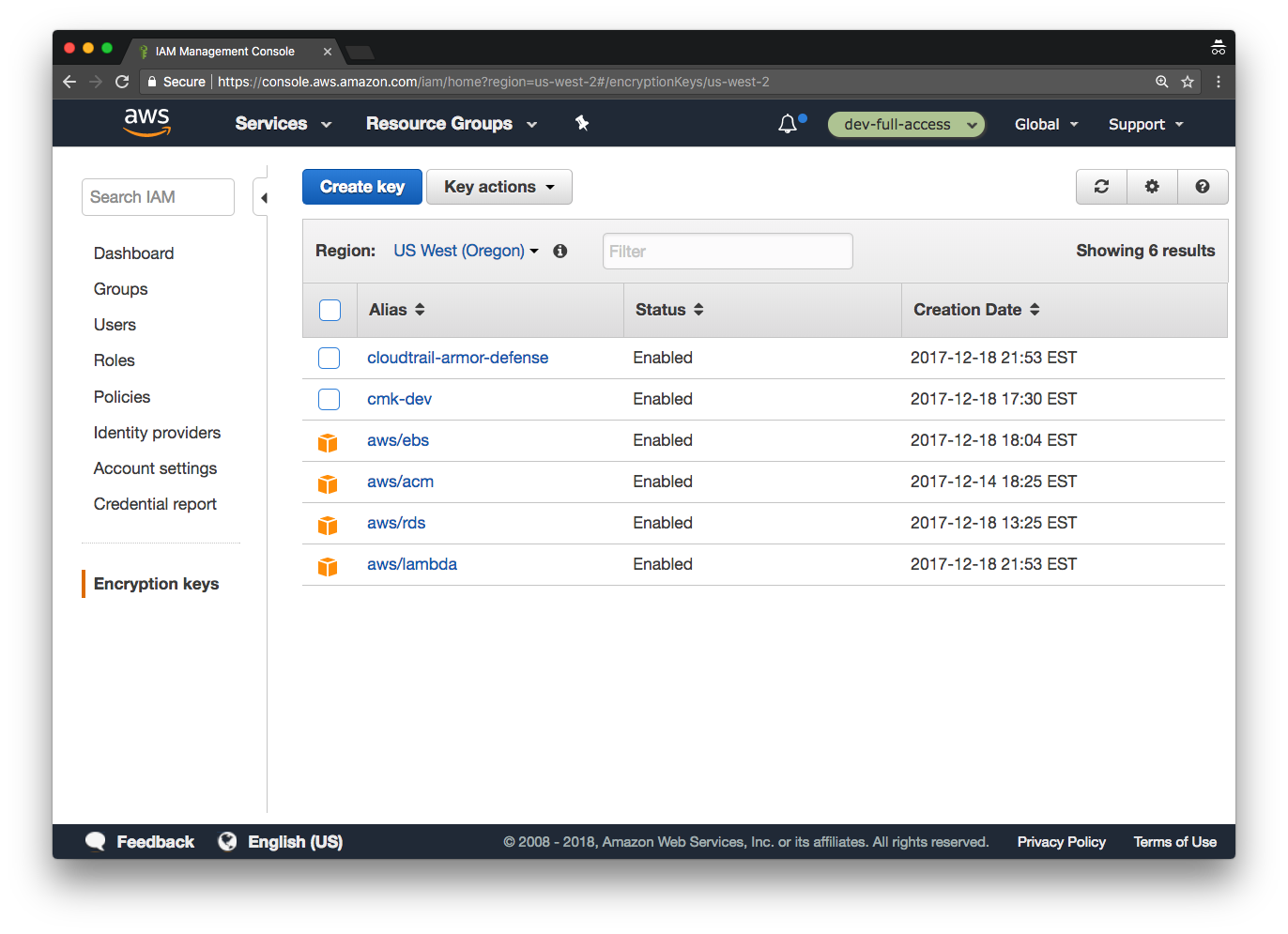 Now you can see all the available CMKs
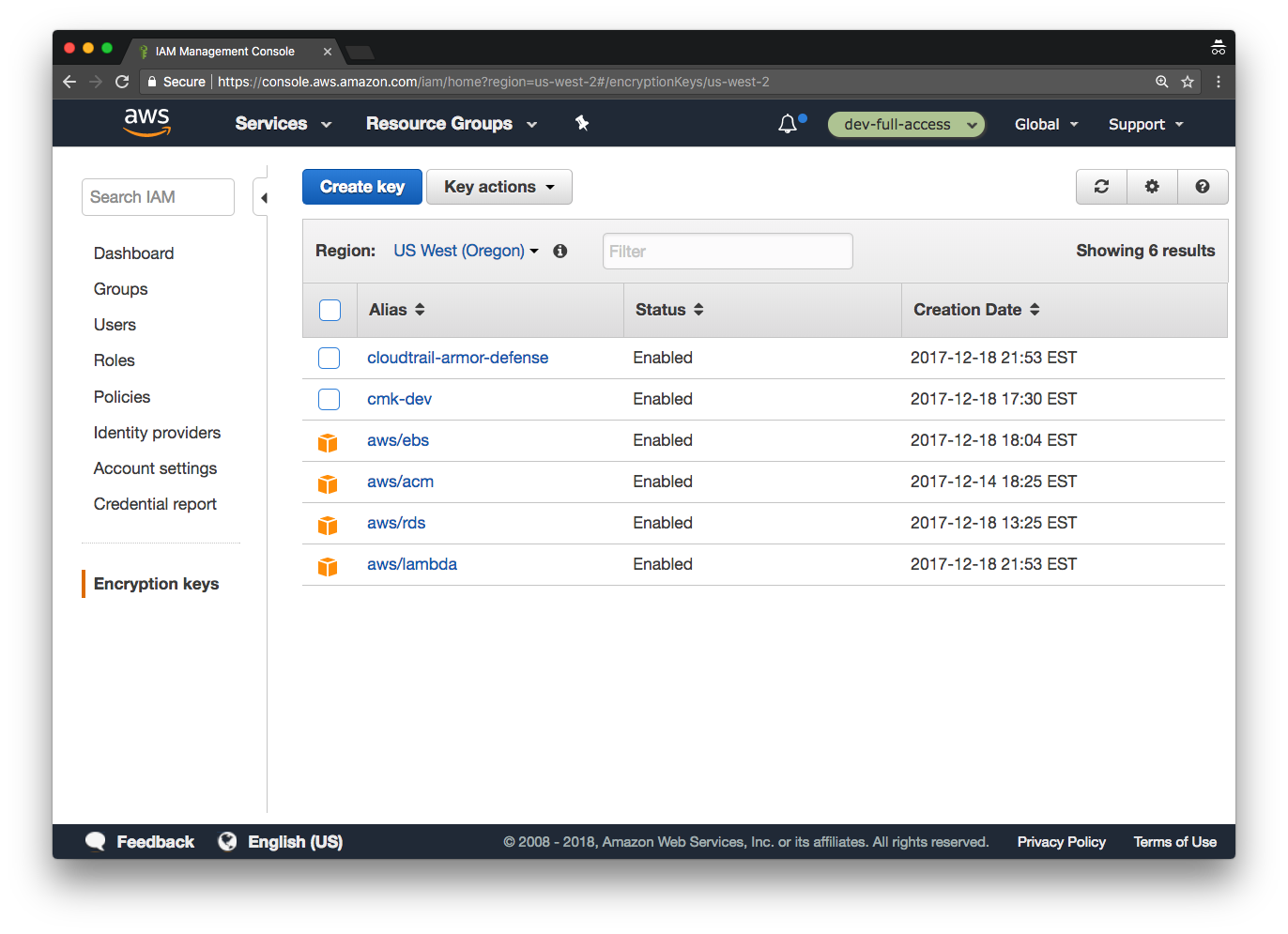 An admin must give you access to a CMK (via IAM) for you to be able to use it.
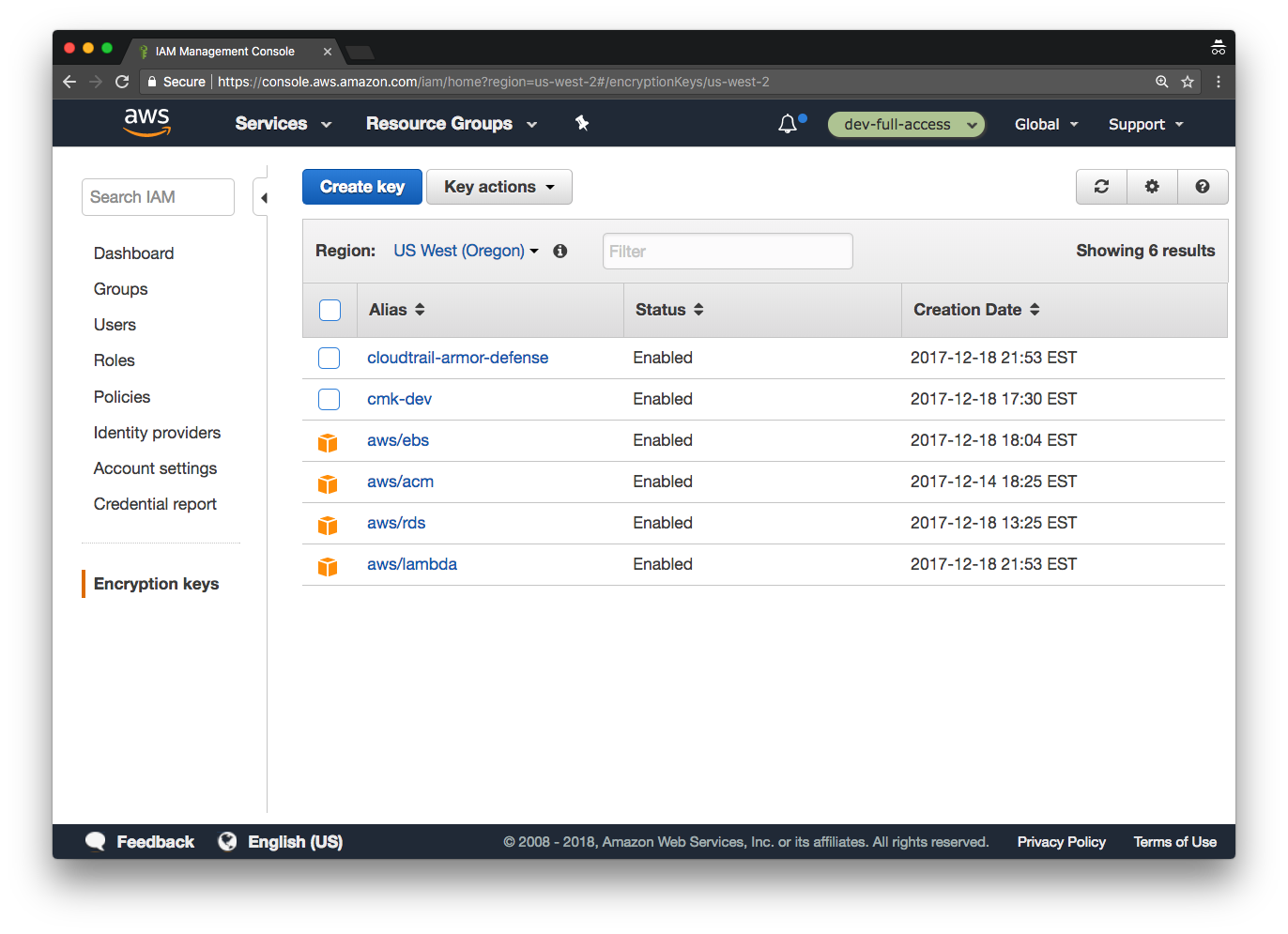 You can use the “Alias” as the --key-id param with gruntkms (e.g., alias/cmk-dev).
> export AWS_ACCESS_KEY_ID=AKIAIOSFODNN7EXAMPLE
> export AWS_SECRET_ACCESS_KEY=wJalrXUtnFEMI/K7MDENG

> gruntkms encrypt \
  --key-id alias/cmk-dev \
  --aws-region us-west-2 \
  --plaintext my-secret

kmscrypt::AQICAHji/SJGsf0XCu+n1uyMoJKMW3tUQtjMj5WKnrh5V478
You get back ciphertext that is safe to put into your config
> gruntkms decrypt \
  --aws-region us-west-2 \
  --ciphertext kmscrypt::AQICAHji/SJGsf0XCu+n1uyMoJKMW3tUQtjMj5WKnrh5V478

my-secret
You can also decrypt it with the decrypt command
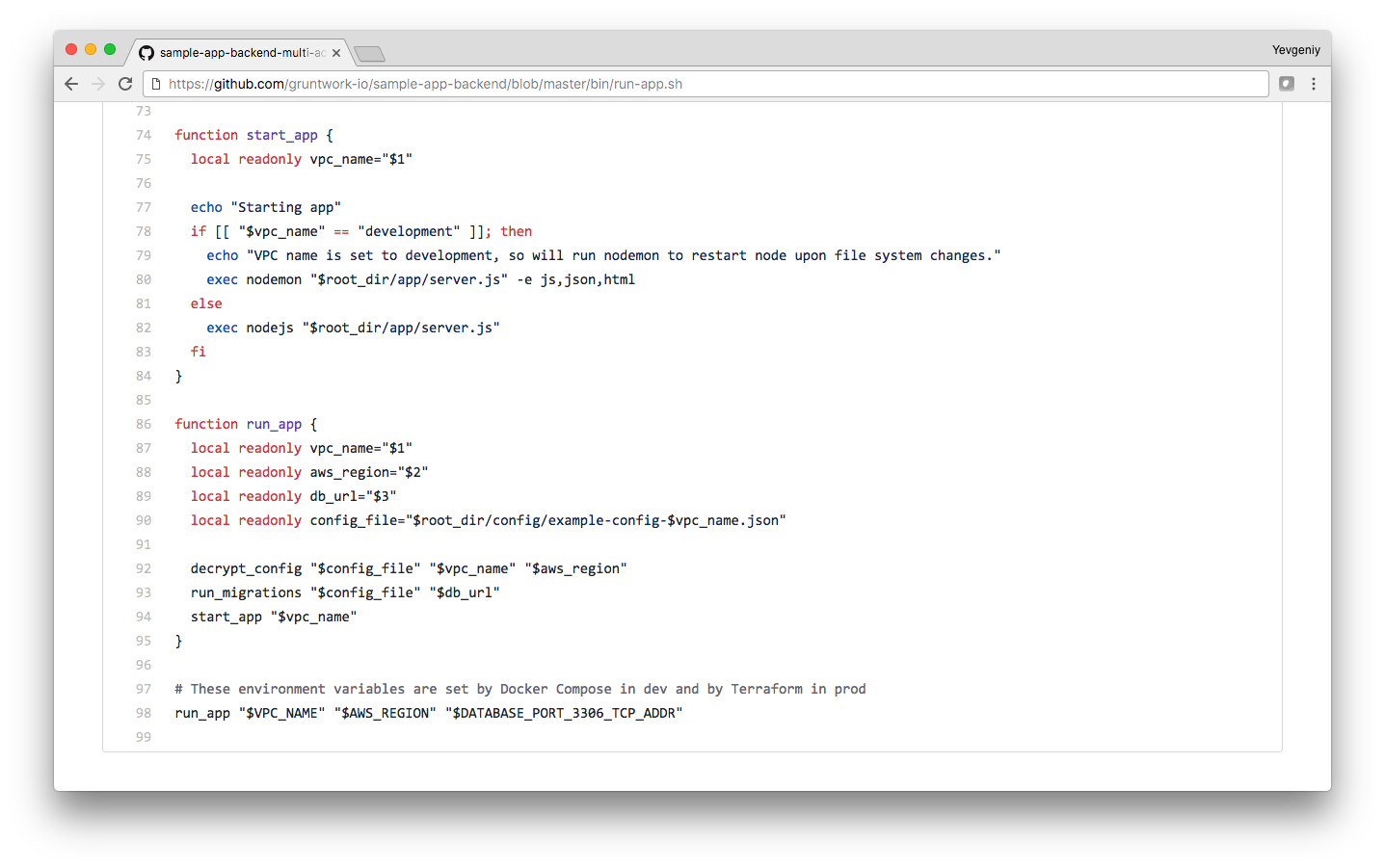 During boot, the sample apps execute the run-app.sh script
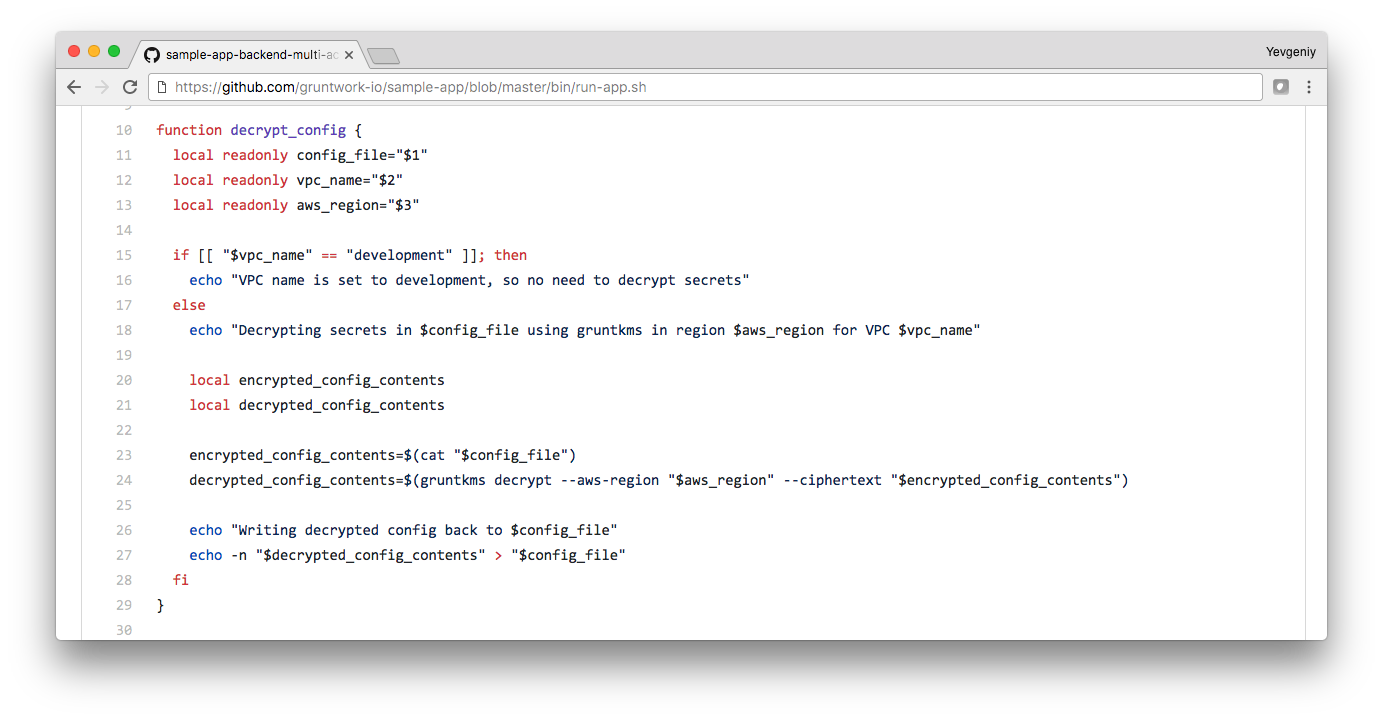 In prod, run-app.sh uses gruntkms to decrypt the configs before starting the app
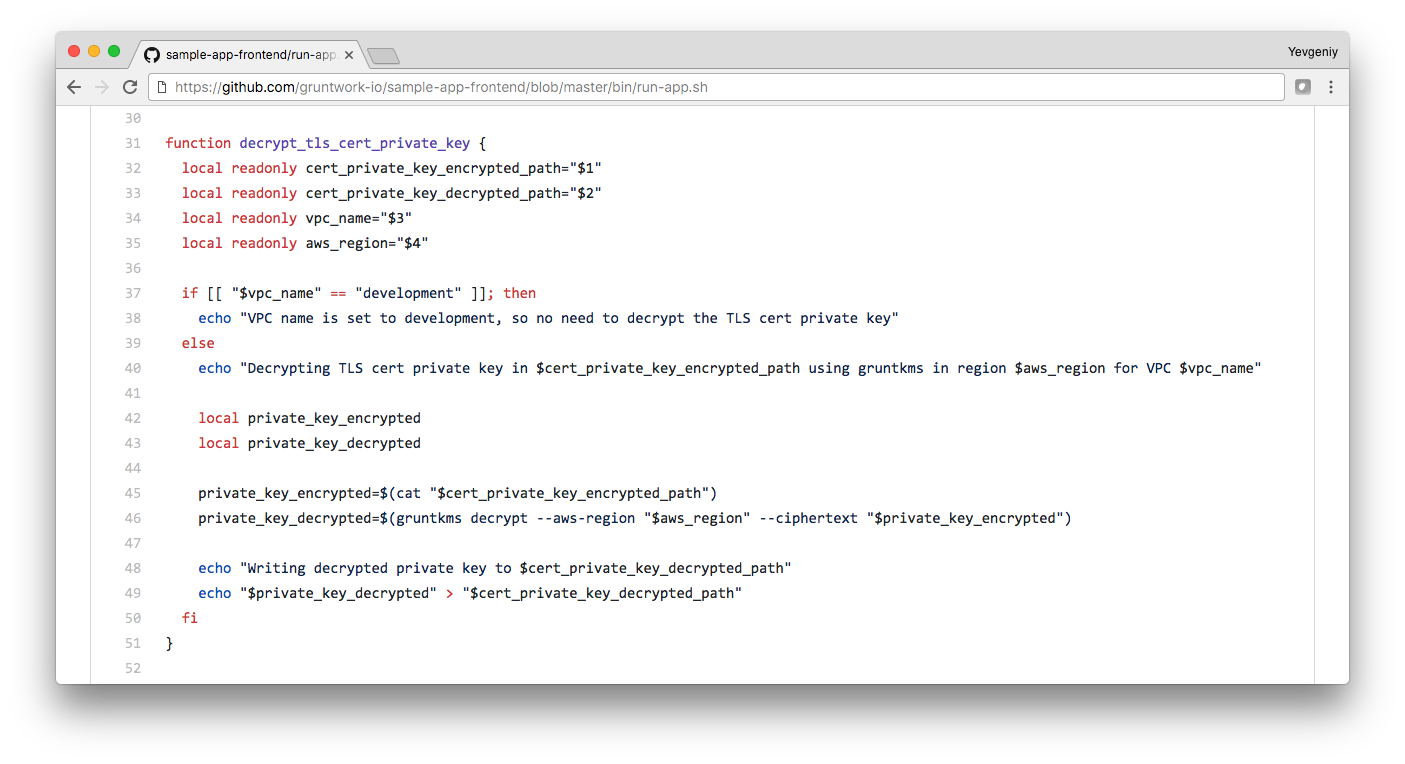 If you are using end-to-end encryption, it also decrypts the self-signed TLS certs
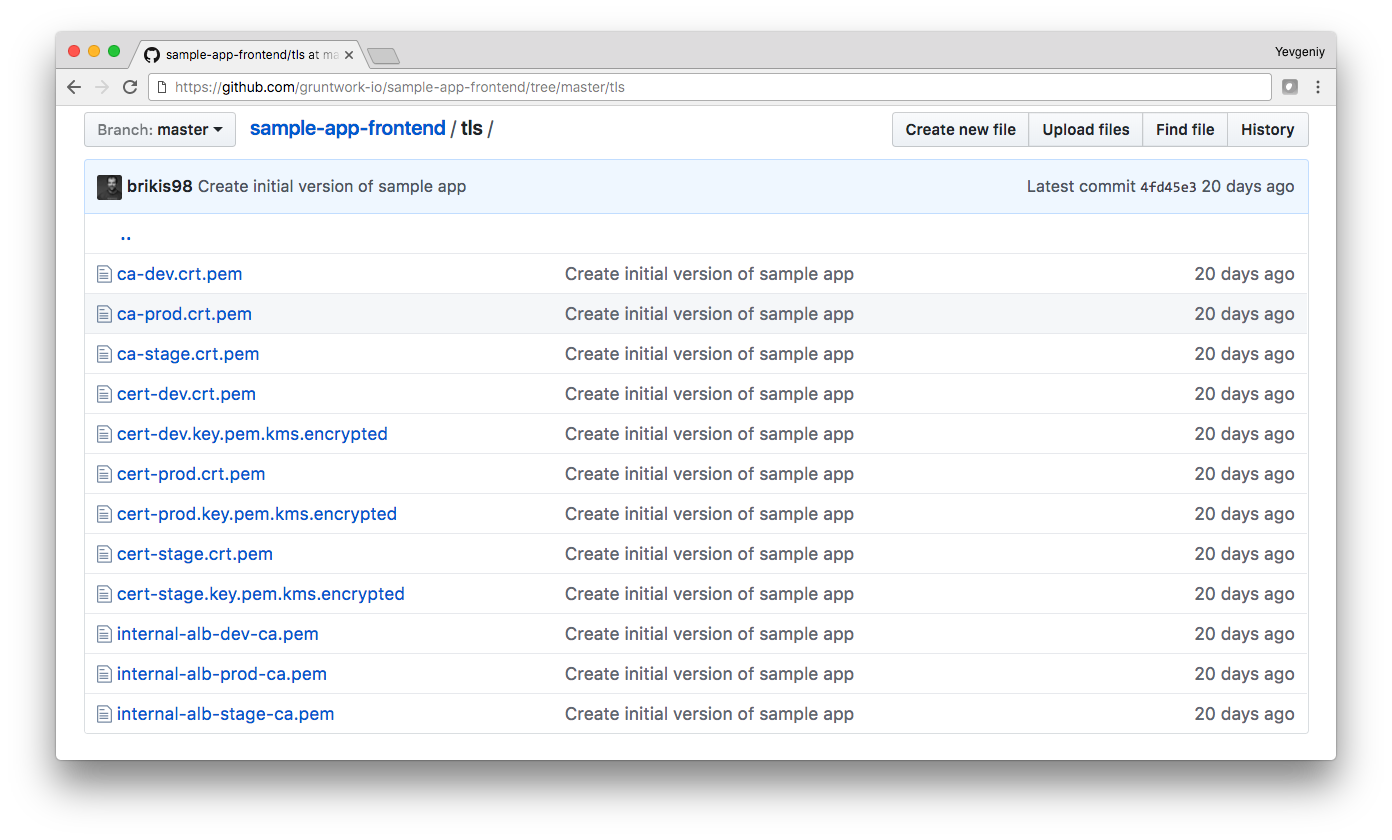 The certs themselves live in the tls folder
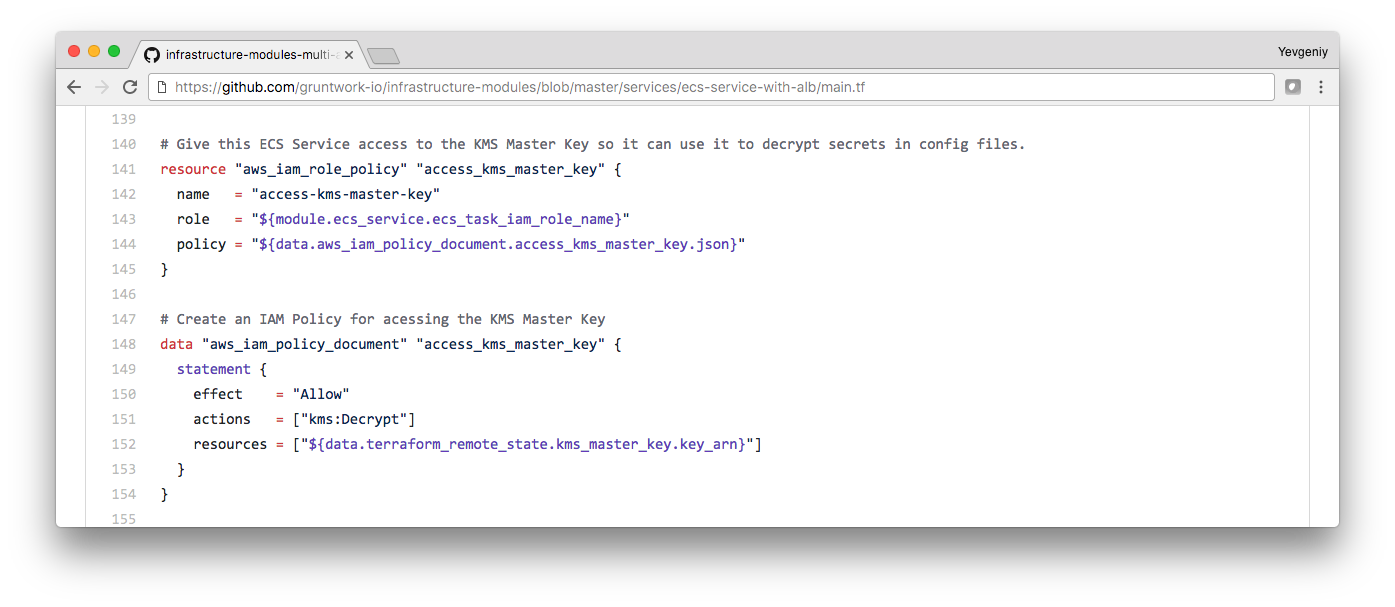 The app gets access to the CMK through an IAM role configured in Terraform
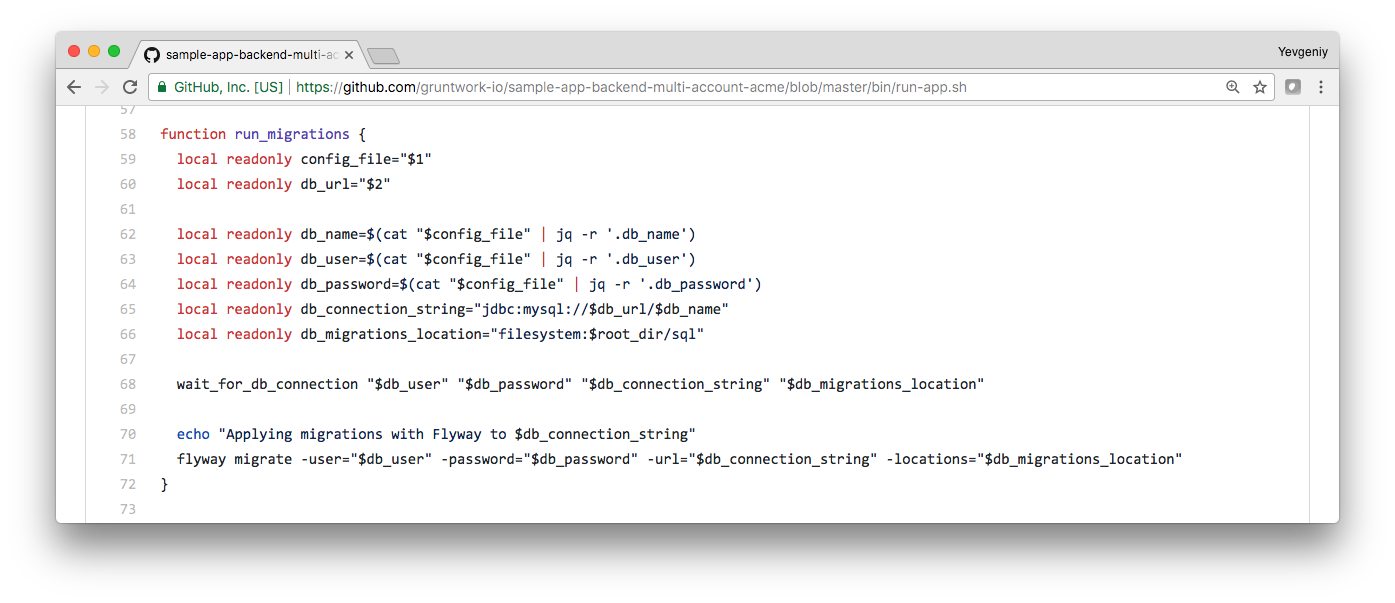 run-app.sh also uses flyway to apply schema migrations before starting the app
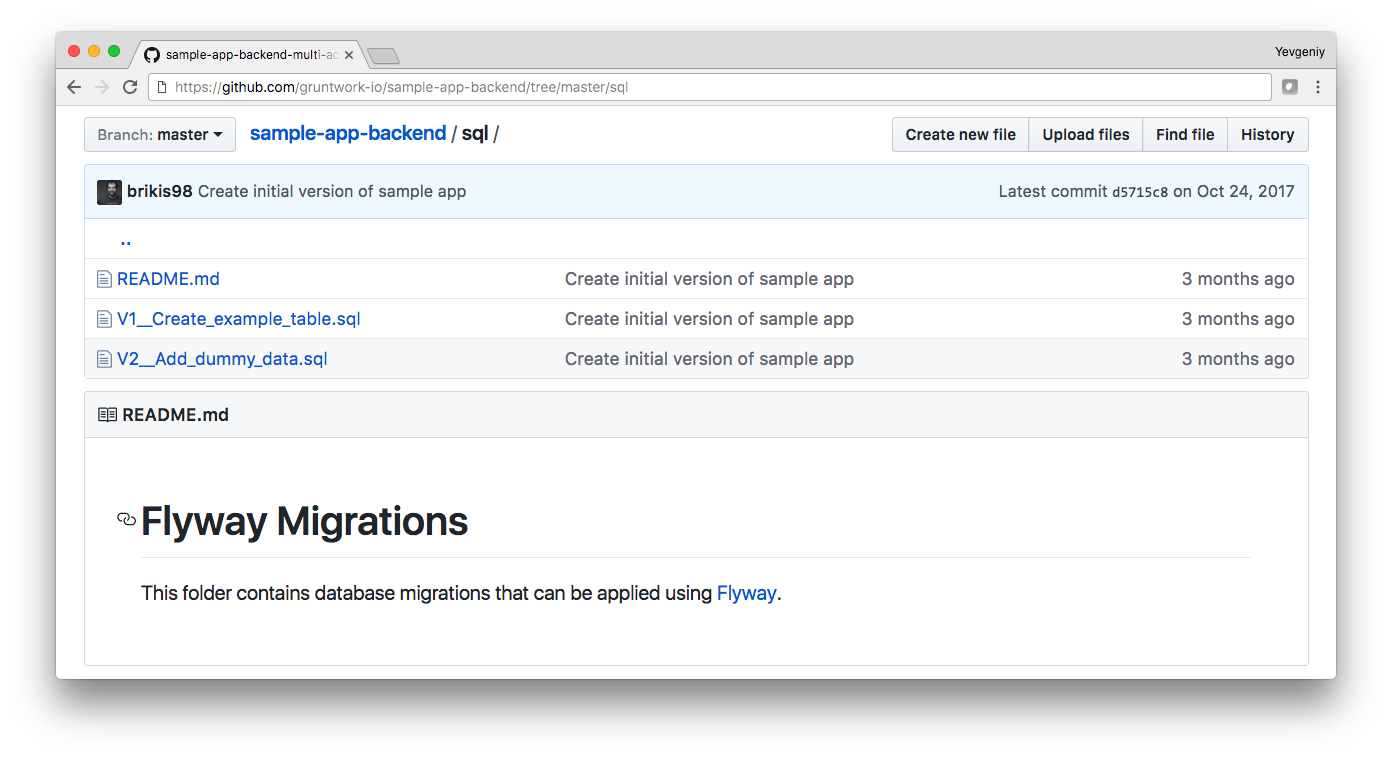 The schema migrations are in the sql folder
> git add app/index.html
> git commit -m "testing a simple text change"
> git push origin master
Now that you’ve made changes, commit them to kick off CI/CD!